Advancing Java Profiling
Achieving precision and stability with JFR, eBPF and user context
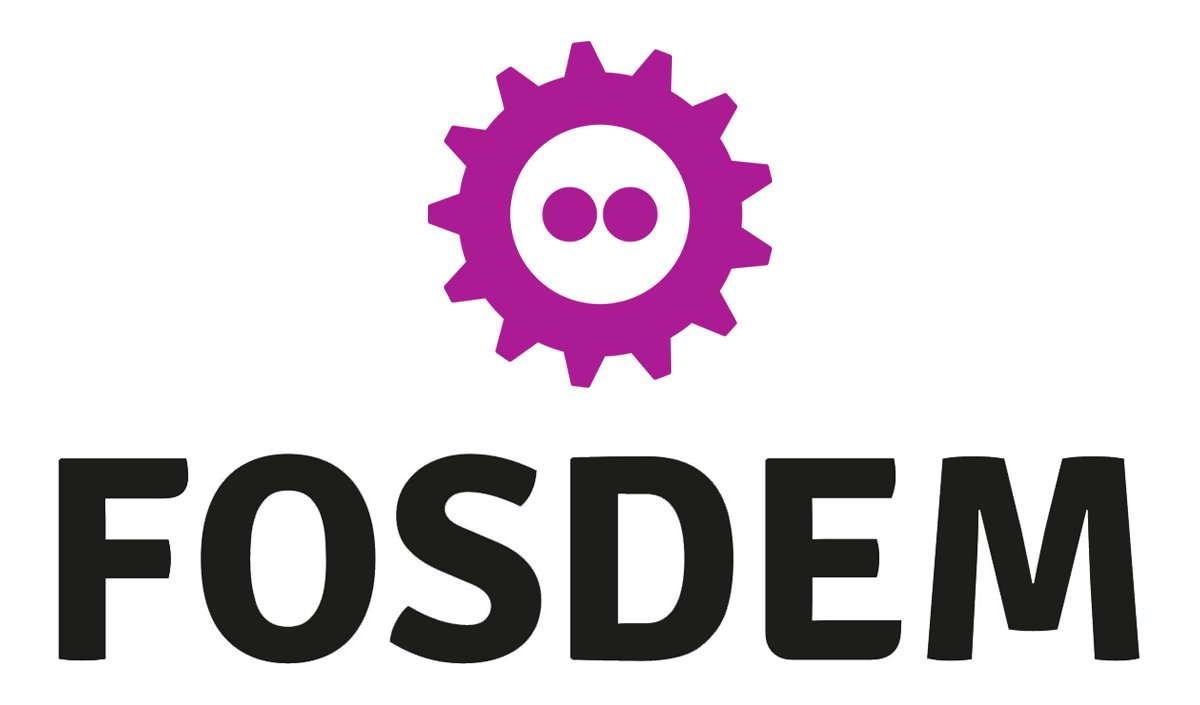 Jaroslav Bachorik        (Datadog)Johannes Bechberger       (SAP)
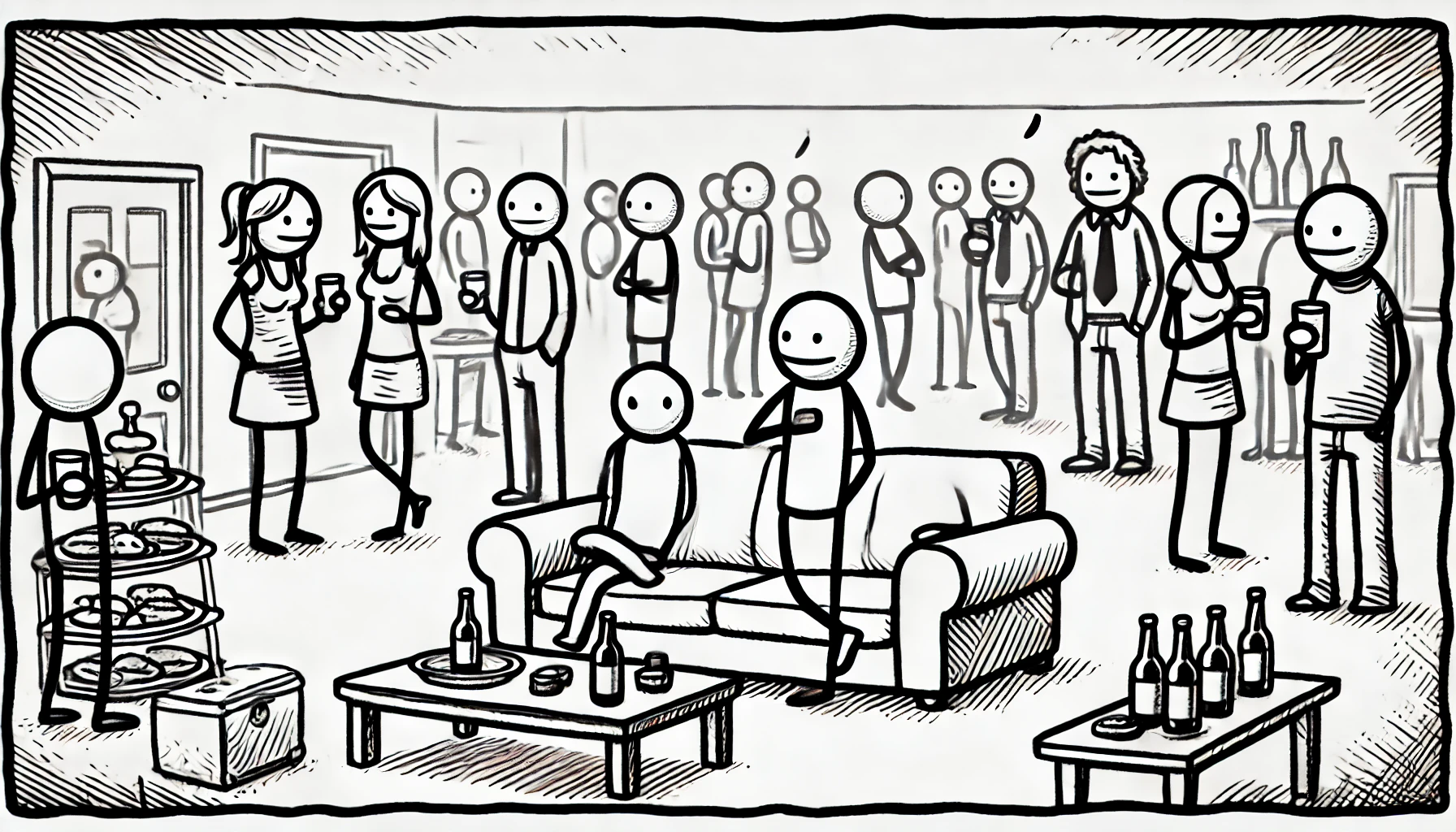 So, what do you do for a living?
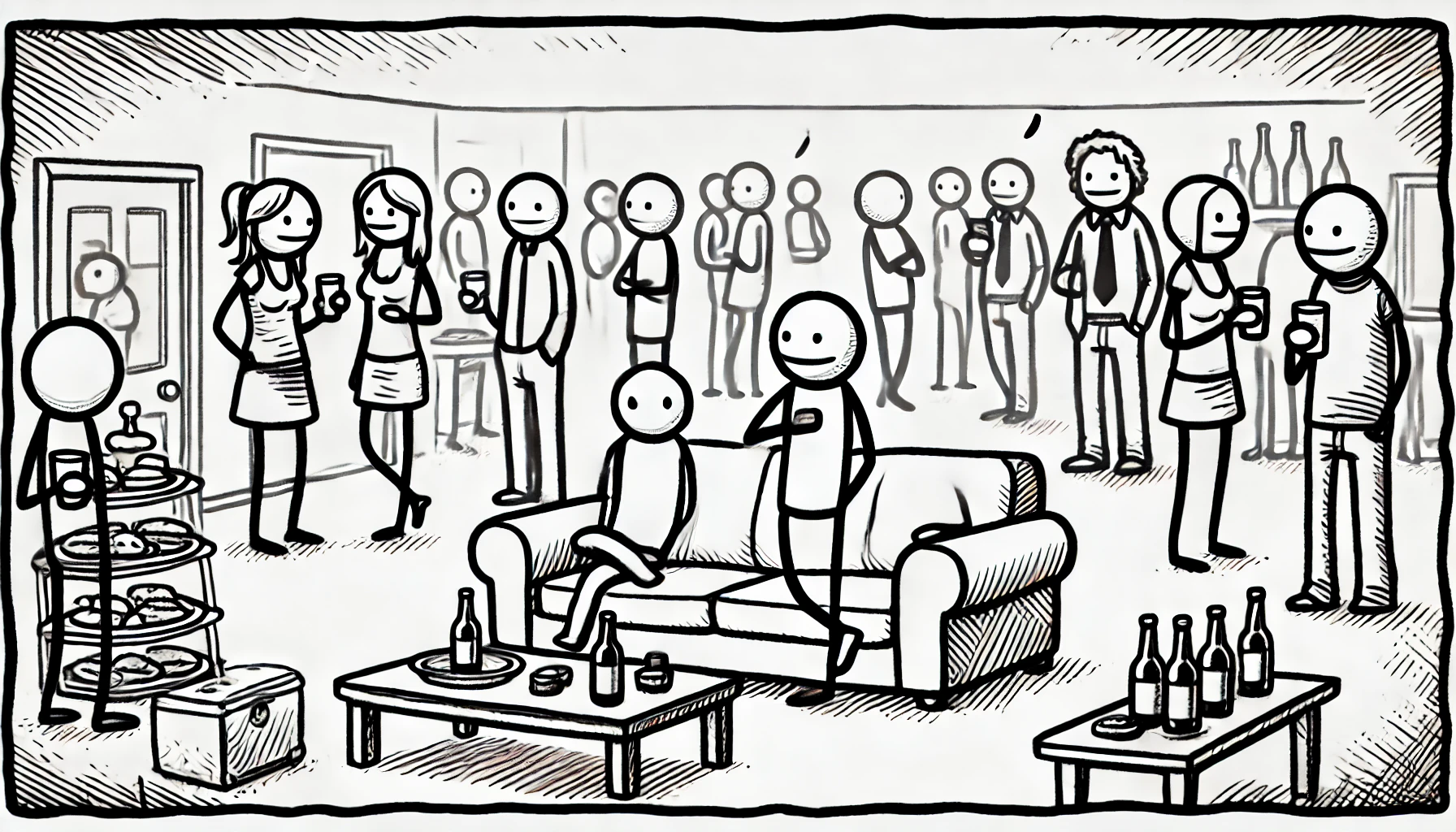 Java Profiling
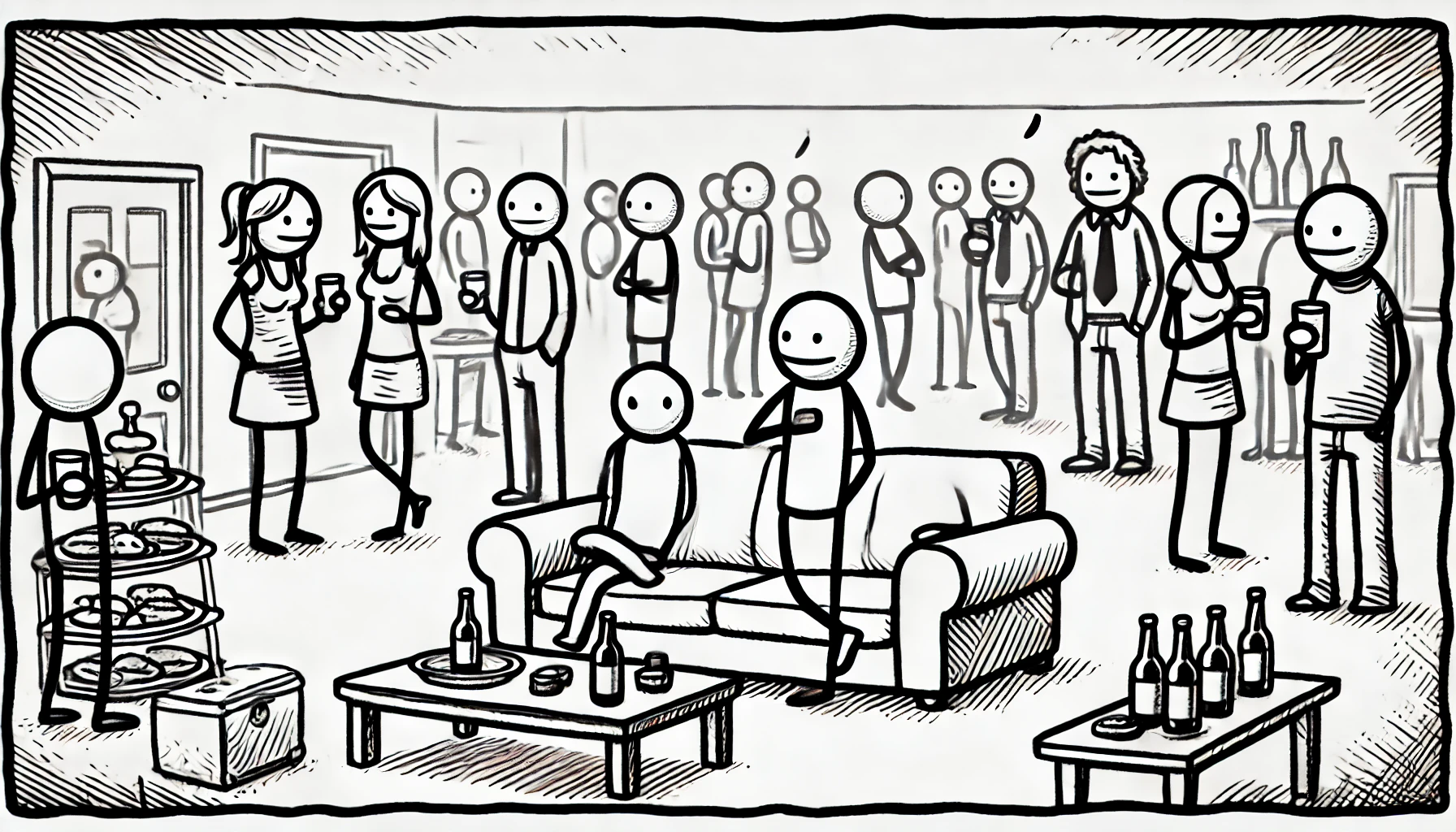 ?
Tooling to collect data points to explain application performance and behaviour …
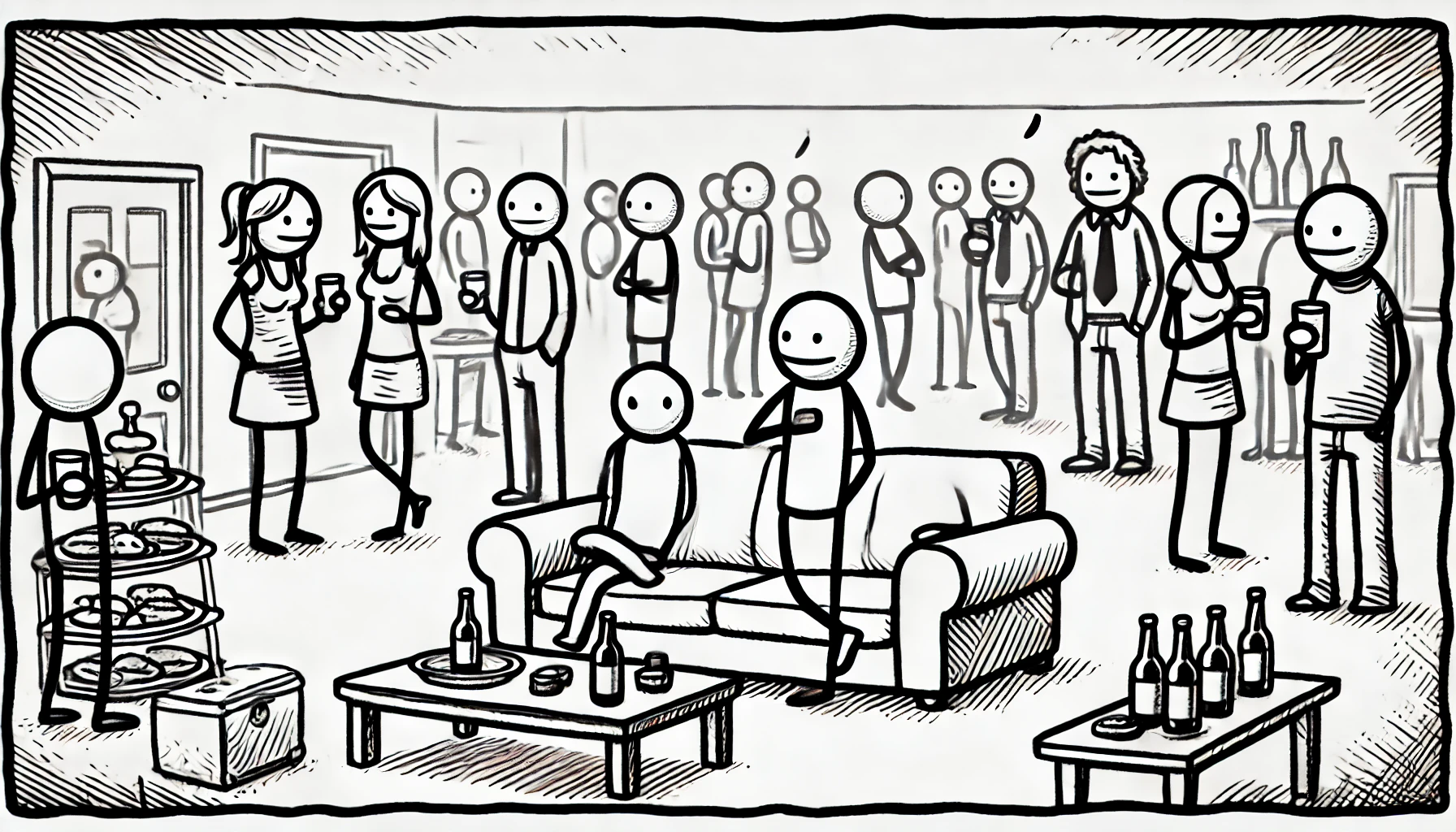 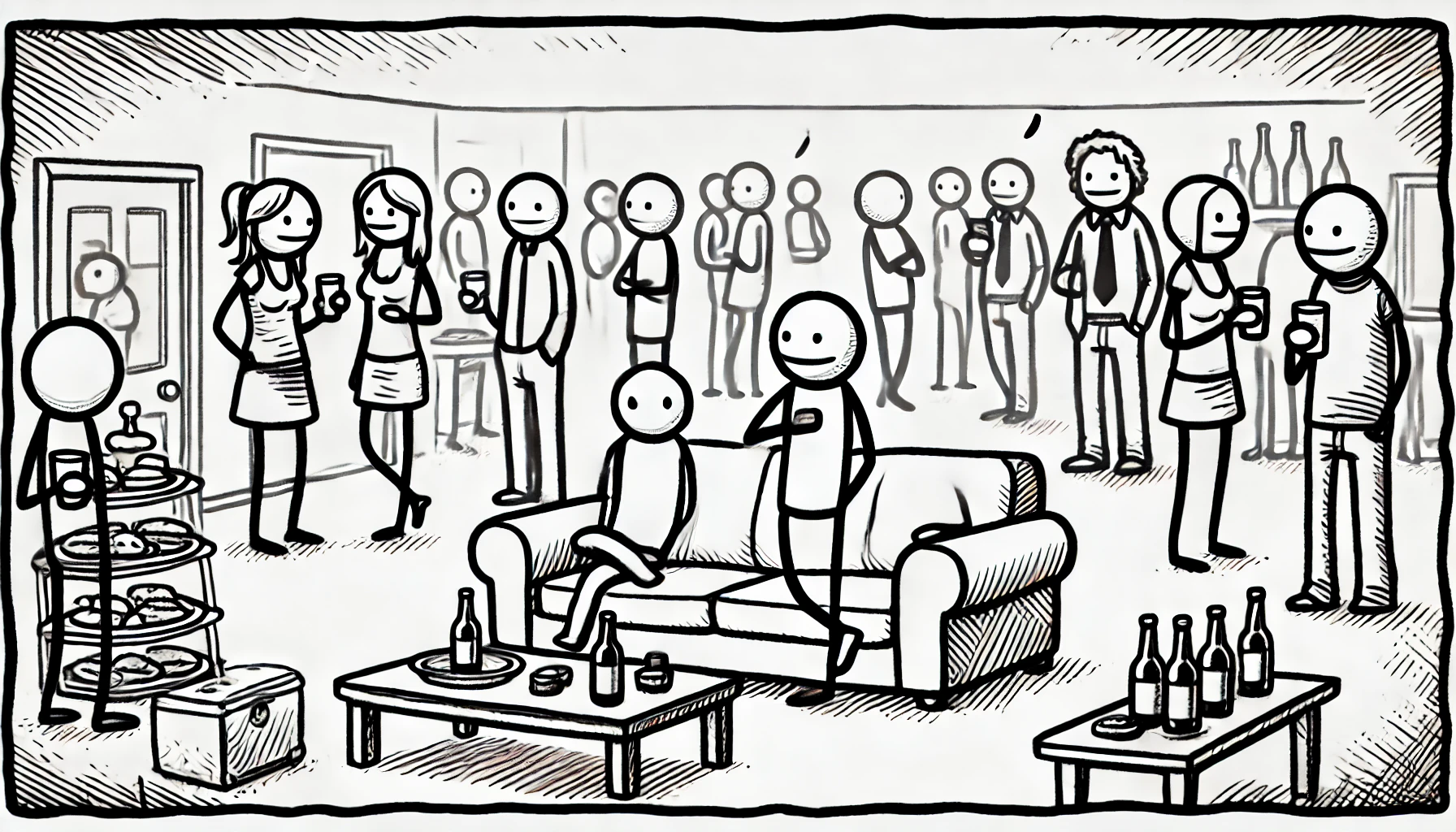 ????????
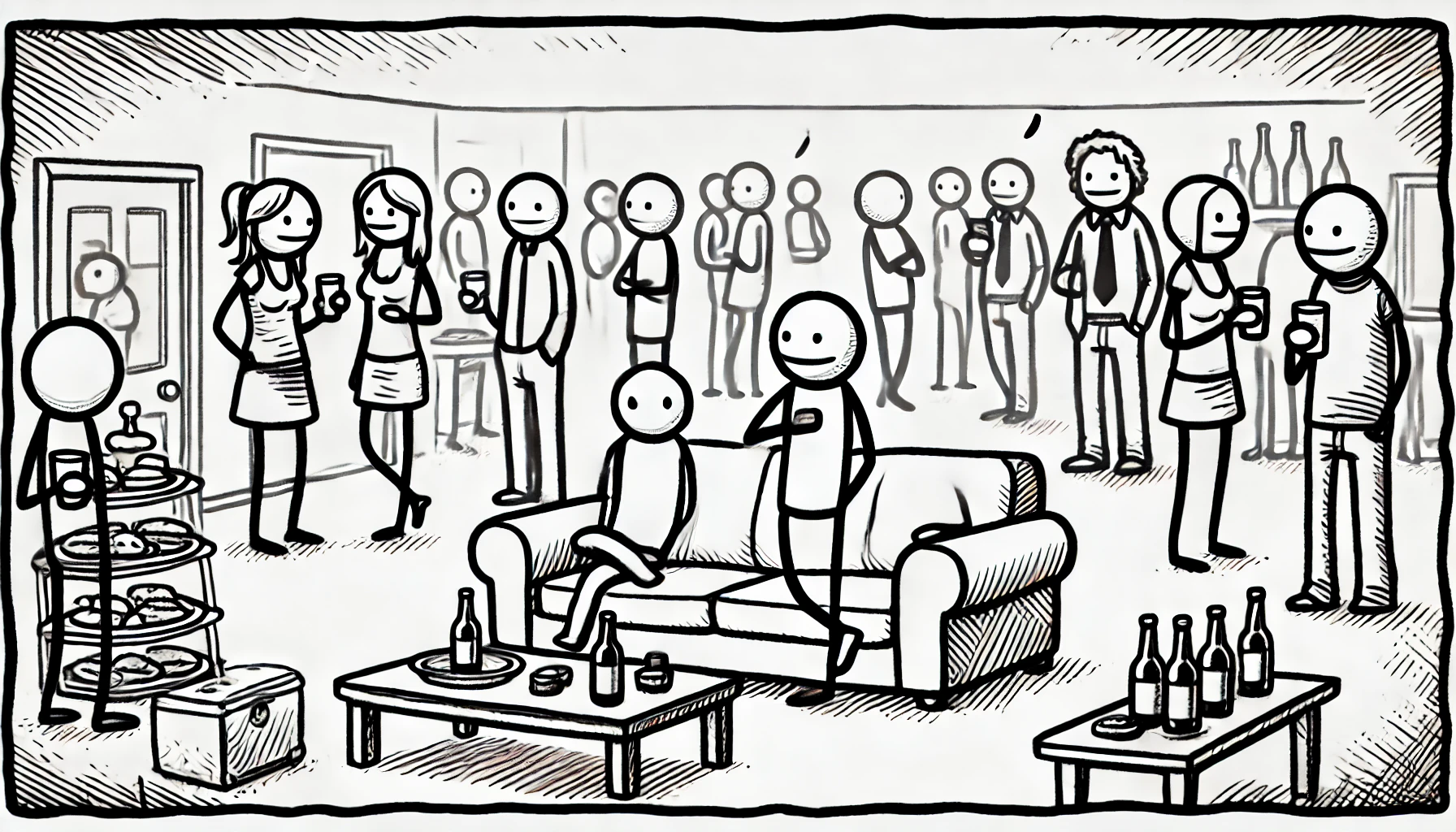 A performance crime detective 🧌
The Questions
How comes the pod is OOM-killed?
What is hogging the CPU?
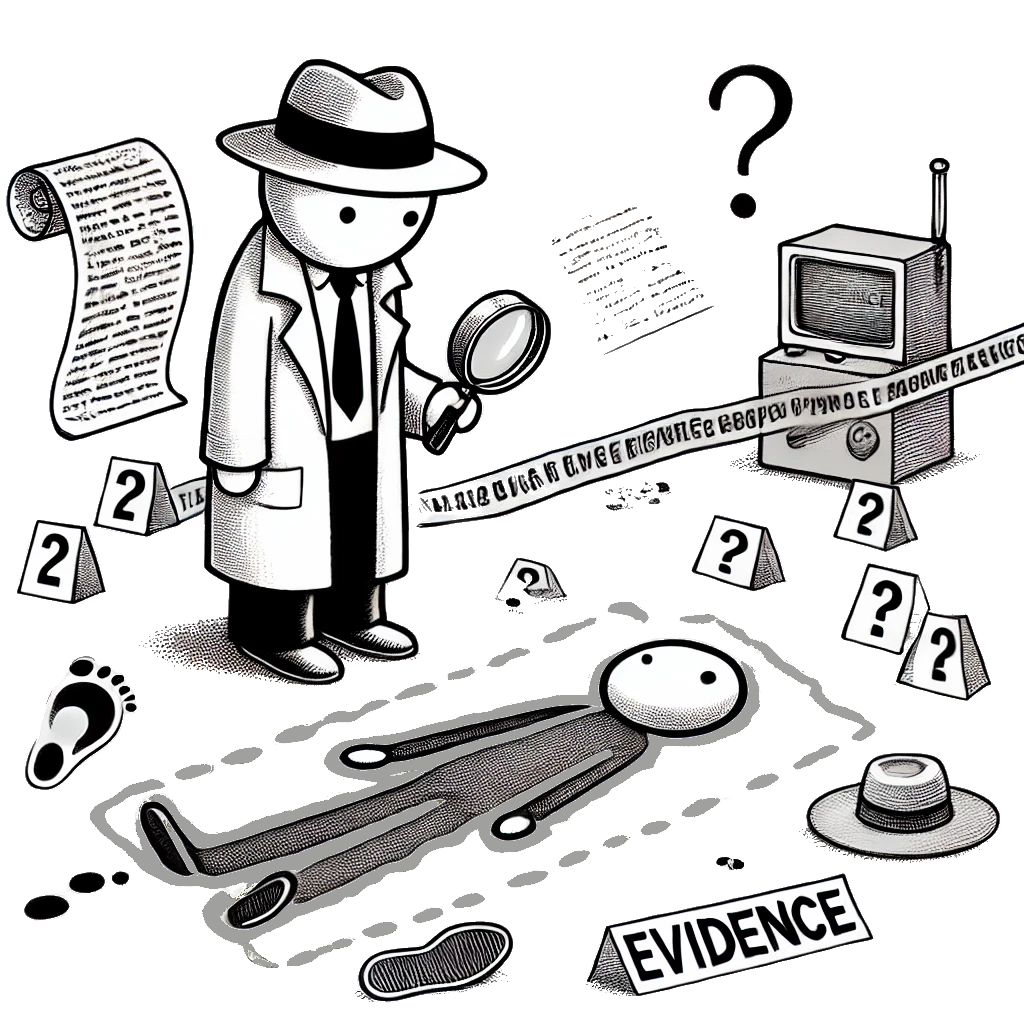 Why is this service timing out?
Can they pack more containerson a machine safely?
[Speaker Notes: Johannes: “and how one would do that?) (or something like that)[JA]]
The Toolbox
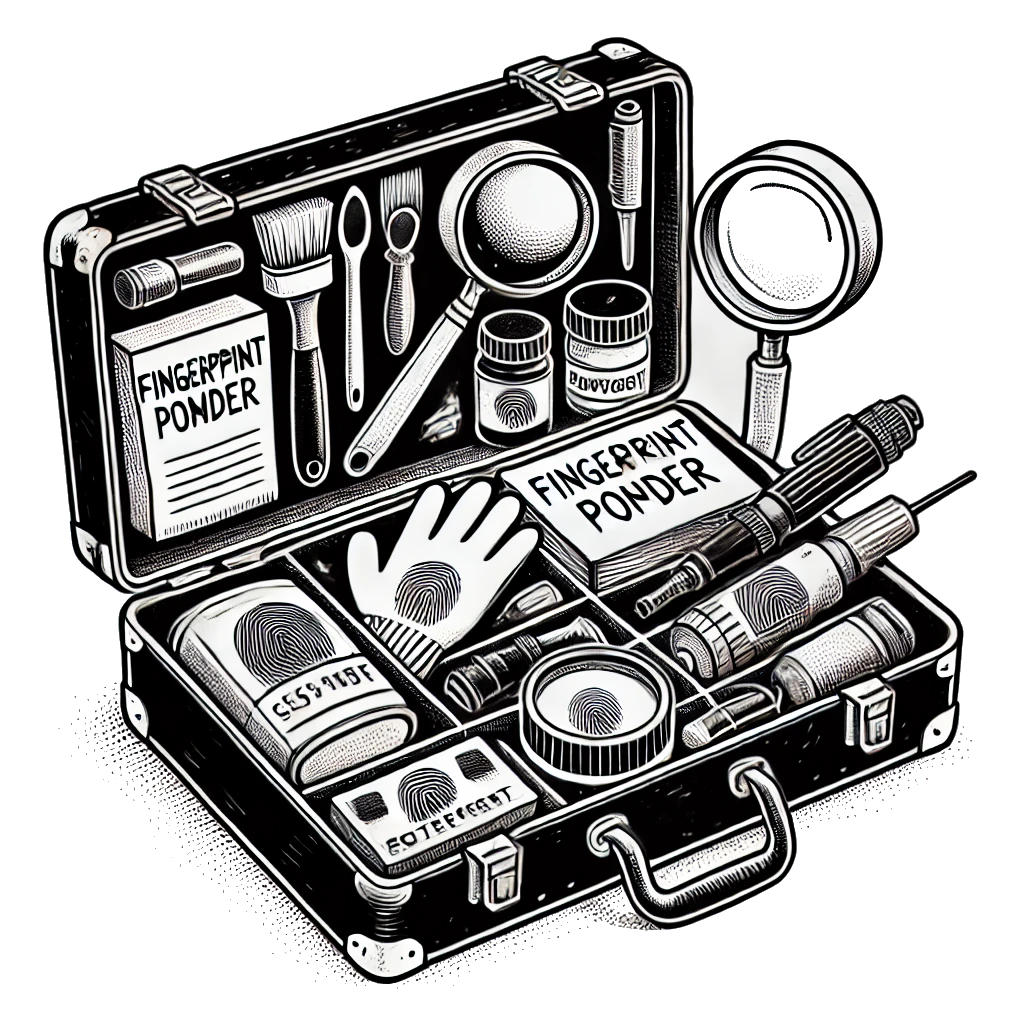 JDK Flight Recorder
built-in JDK tool
Async-Profiler
well-established
OTel eBPF Profiler
shiny new

Commercial tools
JProfiler, YourKit
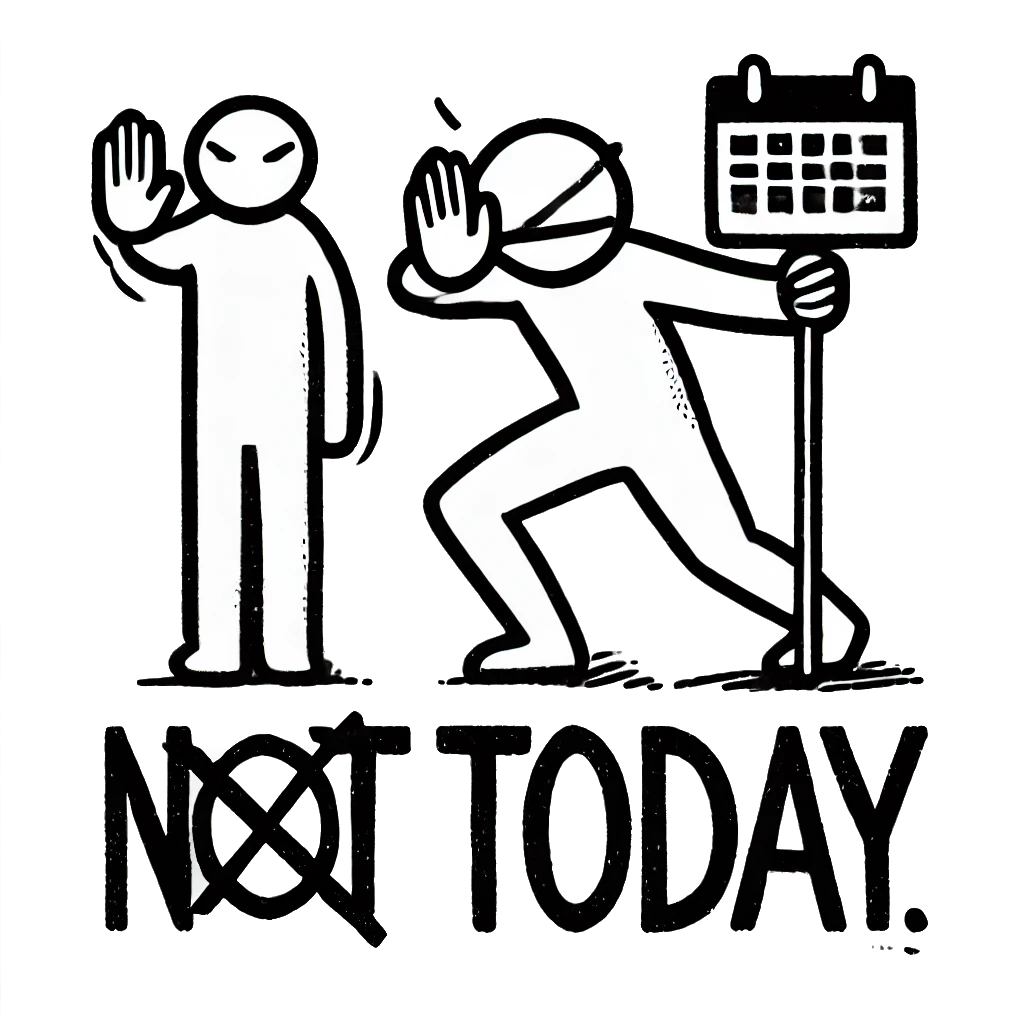 [Speaker Notes: [JO]]
Java Profiling Tools Overview
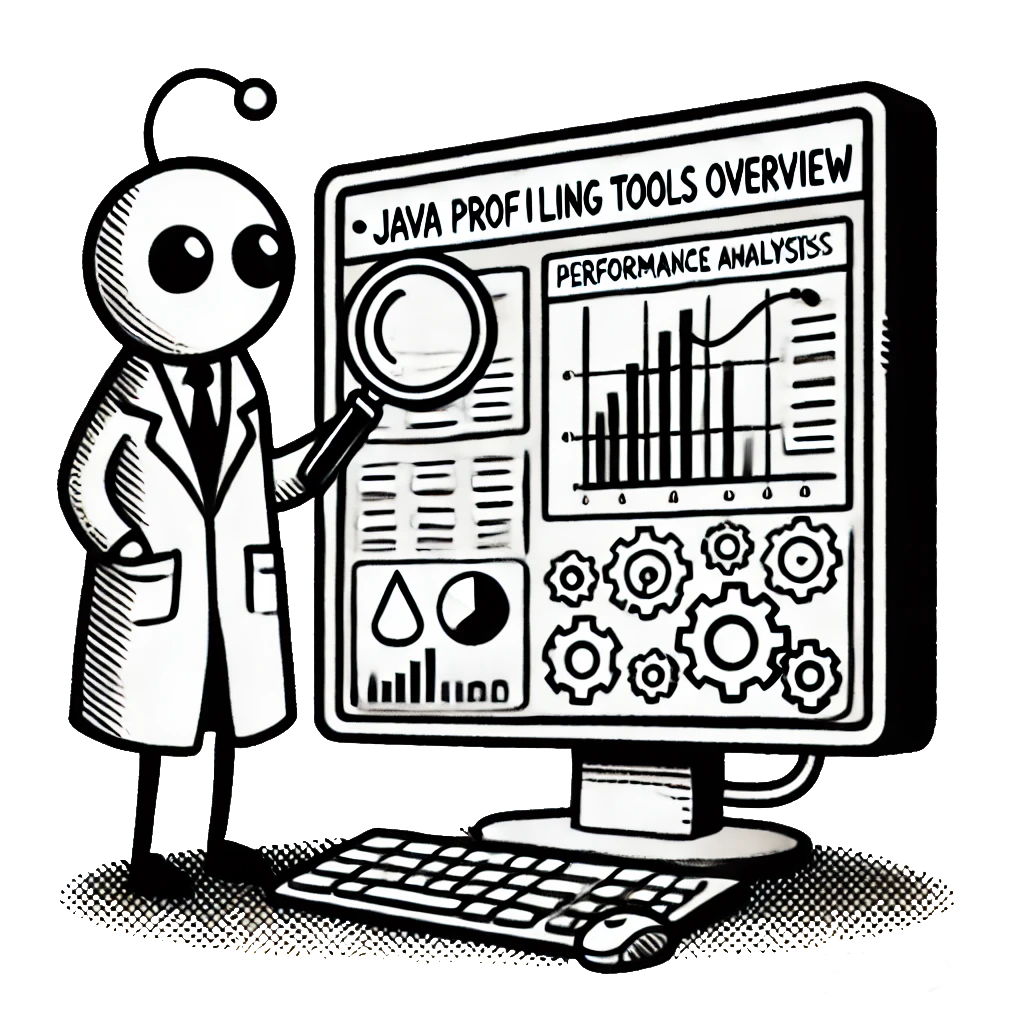 [Speaker Notes: Johannes: “Hm, interesting, do you have any details for those?”
[JA]]
JDK Flight Recorder (JFR)
A lightweight JVM tool for profiling and diagnostics, capturing runtime events like method execution, GC, and thread activity with minimal overhead.
[Speaker Notes: [1:00]]
JDK Flight Recorder (JFR)
ExecutionSampleEvent
Thread list
T3
T4
each N milliseconds  capture five stacktraces
    pick next non-blocked Java thread
    suspend thread
    capture the thread stack
    resume thread:: end
T1
T2
T5
Runnable
Blocked
Processed: 0
Captured  : 0
Errors: 0
JDK Flight Recorder (JFR)
ExecutionSampleEvent
Thread list
T3
T4
each N milliseconds  capture five stacktraces
    pick next non-blocked Java thread
    suspend thread
    capture the thread stack
    resume thread:: end
T1
T2
T5
Runnable
Blocked
Processed: 0
Captured  : 0
Errors: 0
JDK Flight Recorder (JFR)
ExecutionSampleEvent
Thread list
T3
T4
each N milliseconds  capture five stacktraces
    pick next non-blocked Java thread
    suspend thread
    capture the thread stack
    resume thread:: end
T1
T2
T5
Runnable
Blocked
Processed: 1
Captured  : 1
Errors: 0
JDK Flight Recorder (JFR)
ExecutionSampleEvent
Thread list
T3
T4
each N milliseconds  capture five stacktraces
    pick next non-blocked Java thread
    suspend thread
    capture the thread stack
    resume thread:: end
T1
T2
T5
Runnable
Blocked
Processed: 2
Captured  : 1
Errors: 0
JDK Flight Recorder (JFR)
ExecutionSampleEvent
Thread list
T3
T4
each N milliseconds  capture five stacktraces
    pick next non-blocked Java thread
    suspend thread
    capture the thread stack
    resume thread:: end
T1
T2
T5
X
Runnable
Blocked
Processed: 2
Captured  : 1
Errors: 1
JDK Flight Recorder (JFR)
ExecutionSampleEvent
Thread list
T3
T4
each N milliseconds  capture five stacktraces
    pick next non-blocked Java thread
    suspend thread
    capture the thread stack
    resume thread:: end
T1
T2
T5
X
Runnable
Blocked
Processed: 3
Captured  : 1
Errors: 1
JDK Flight Recorder (JFR)
ExecutionSampleEvent
Thread list
T3
T4
each N milliseconds  capture five stacktraces
    pick next non-blocked Java thread
    suspend thread
    capture the thread stack
    resume thread:: end
T1
T2
T5
X
Runnable
Blocked
Processed: 3
Captured  : 2
Errors: 1
JDK Flight Recorder (JFR)
ExecutionSampleEvent
Thread list
T3
T4
each N milliseconds  capture five stacktraces
    pick next non-blocked Java thread
    suspend thread
    capture the thread stack
    resume thread:: end
T1
T2
T5
Runnable
Blocked
Processed: 6
Captured  : 5
Errors: 1
[Speaker Notes: Jaroslav: So, we can agree that this looks reasonable. Pretty bounded overhead and samples should be nicely distributed, right?[JO]]
Problems with ExecutionSampleEvent
T1
T4
10 ms
[Speaker Notes: Johannes: Hm, would not this sliding window affect how frequently we sample a single thread? I mean, if you have many threads it will take a while till you cycle back]
Problems with ExecutionSampleEvent
Effective Sampling Period
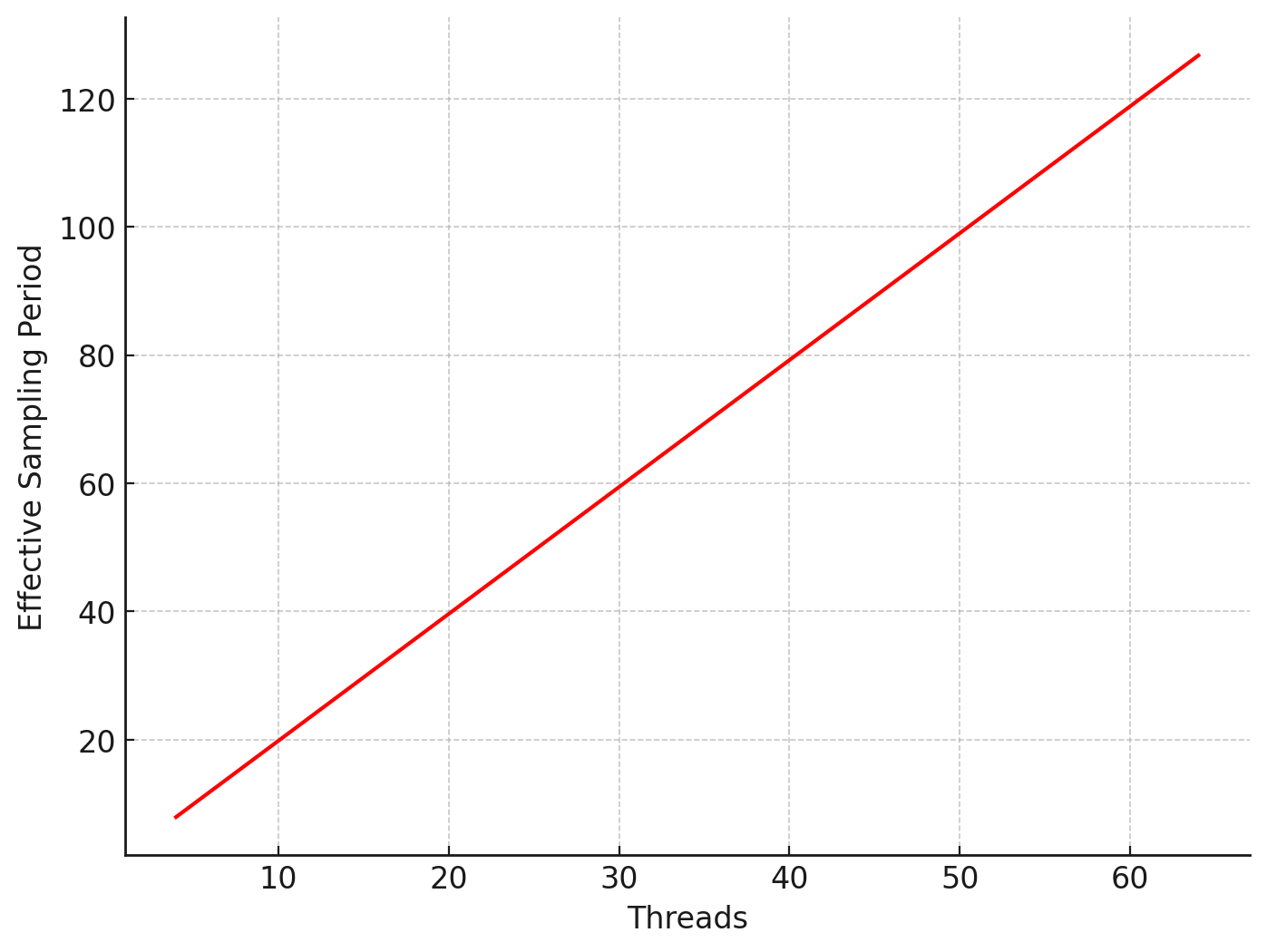 [Speaker Notes: Johannes: This would actually mean the the effective sampling period is much longer than the one set by the user 😱]
Problems with ExecutionSampleEvent
Effective Sampling Period
Scales linearly with thread count and stack-walk error rate
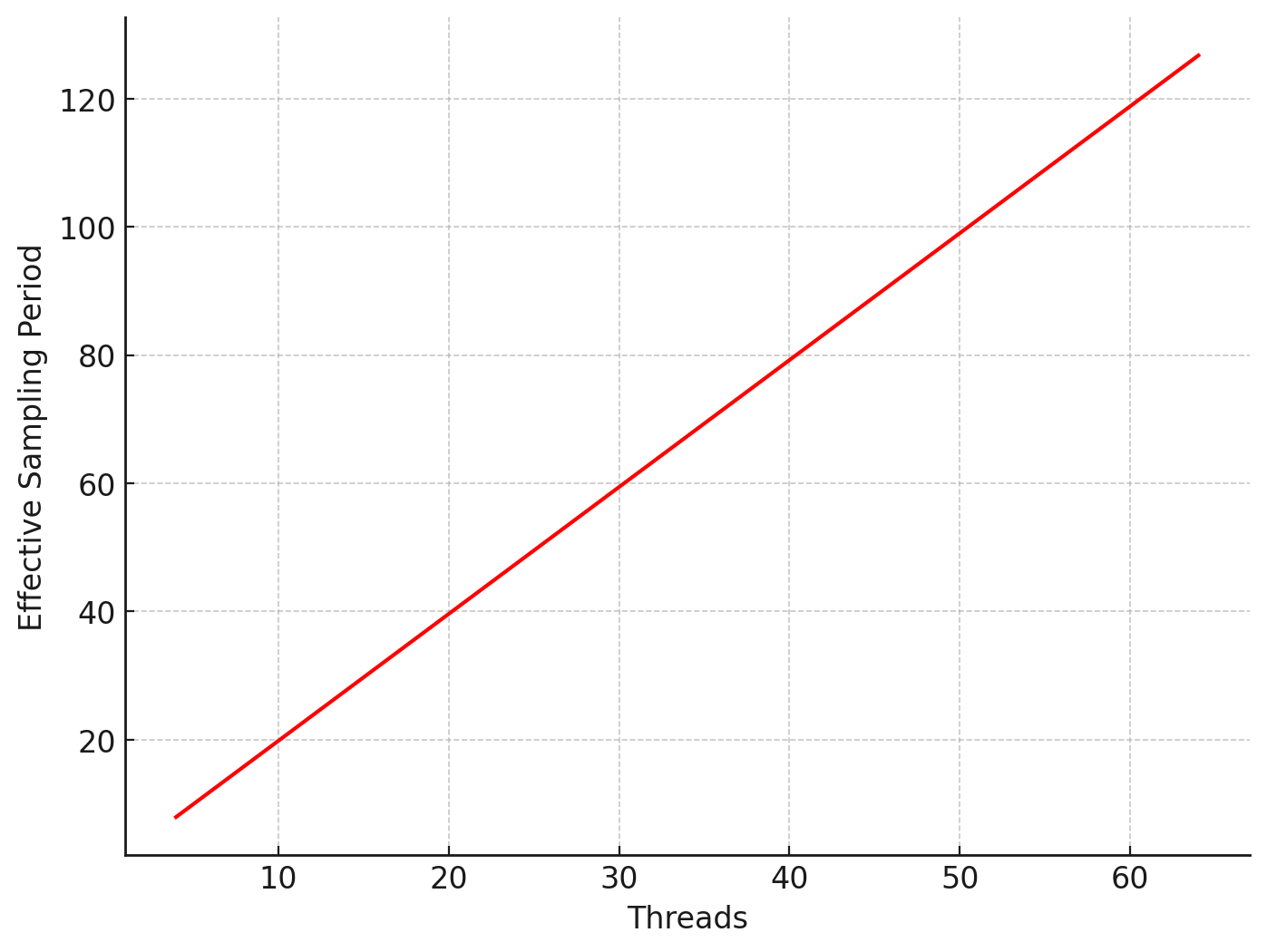 Problems with ExecutionSampleEvent
Effective Sampling Period
No clear relation
between CPU and samples
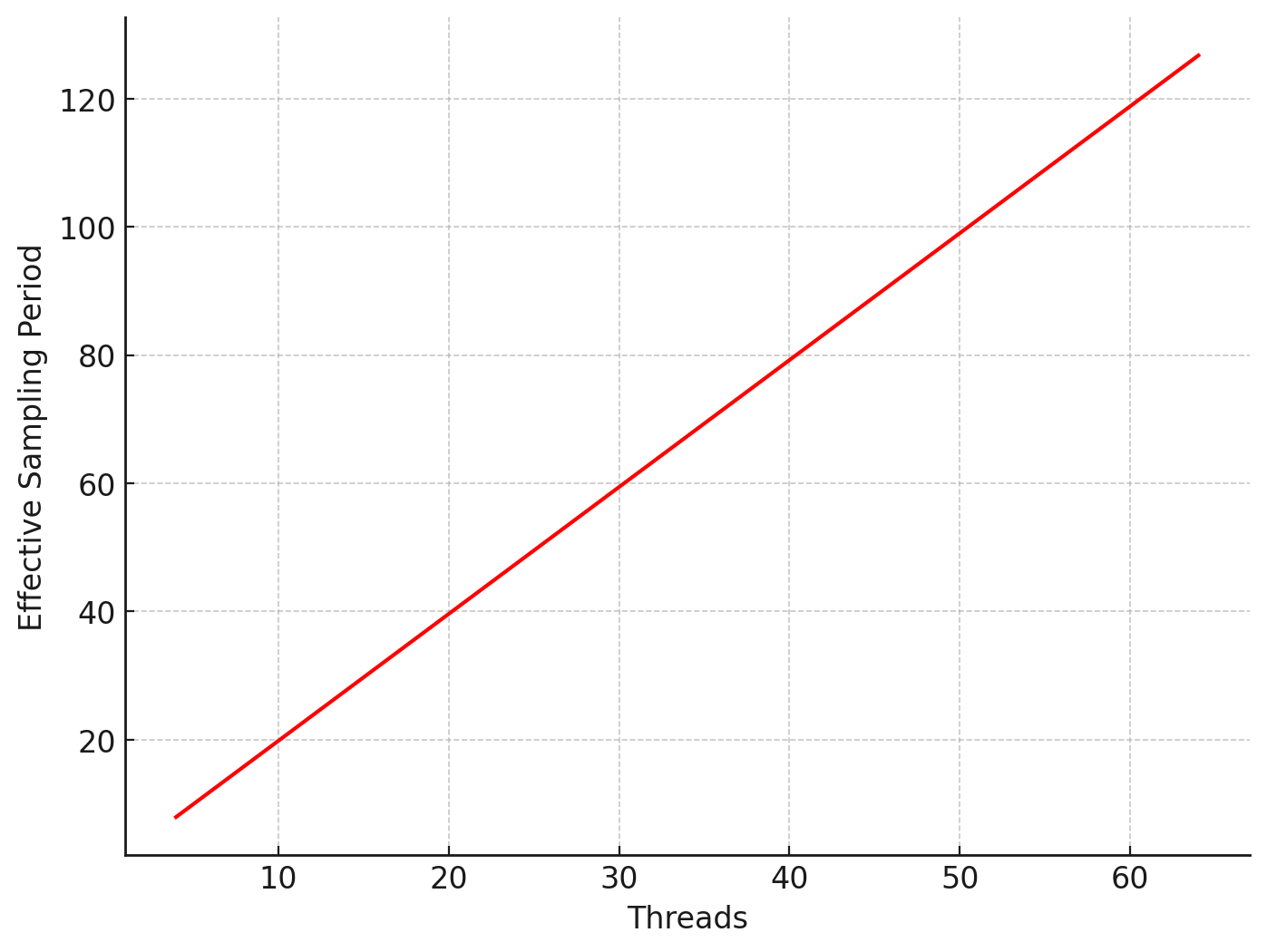 [1] https://speakerdeck.com/parttimenerd/inner-workings-of-safepoints
[2] https://psy-lob-saw.blogspot.com/2015/12/safepoints.html
Safepoint bias?
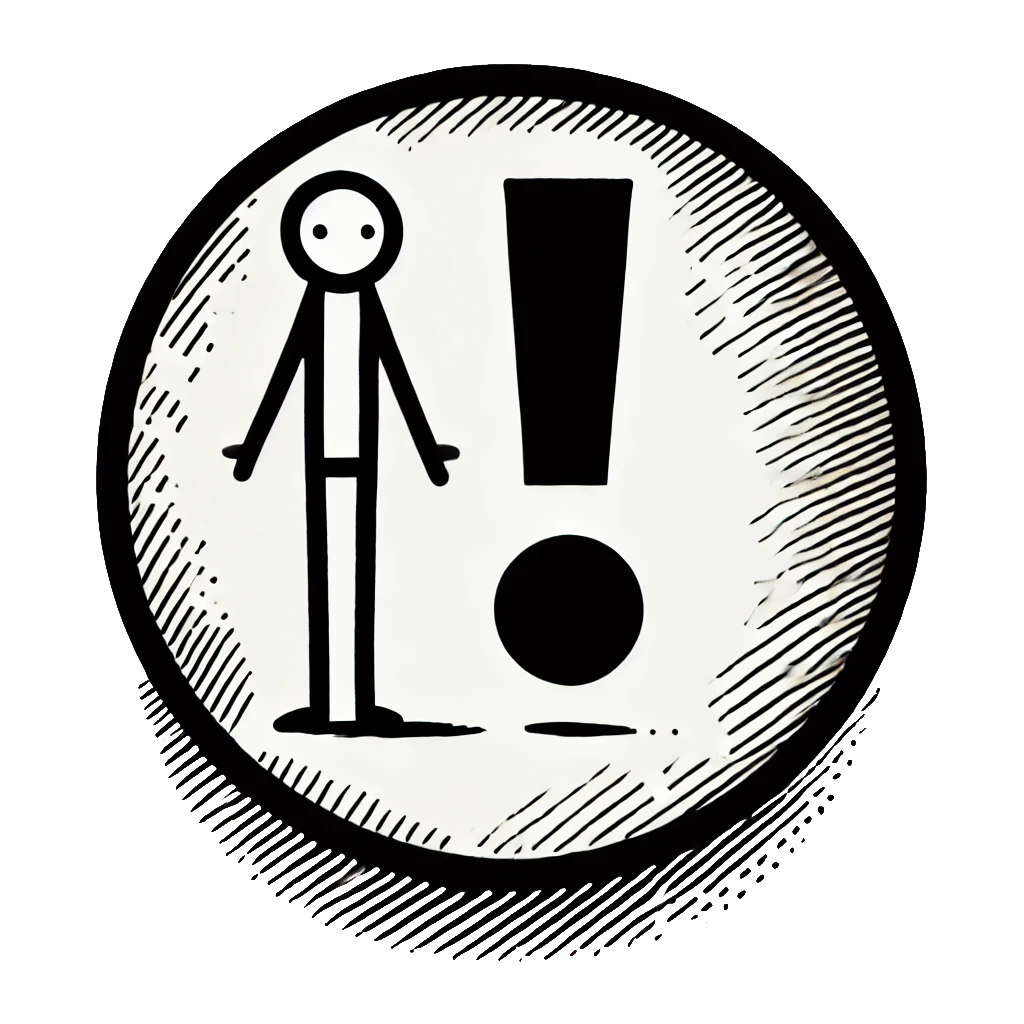 [Speaker Notes: 5:00Johannes: Well, but at least it is not safe point biased (short intro into safepoints and profiler bias)[JA]]
Symbolication and safepoints
Stack Trace
0x00000001155d8dc0
0x00000001155df1a4
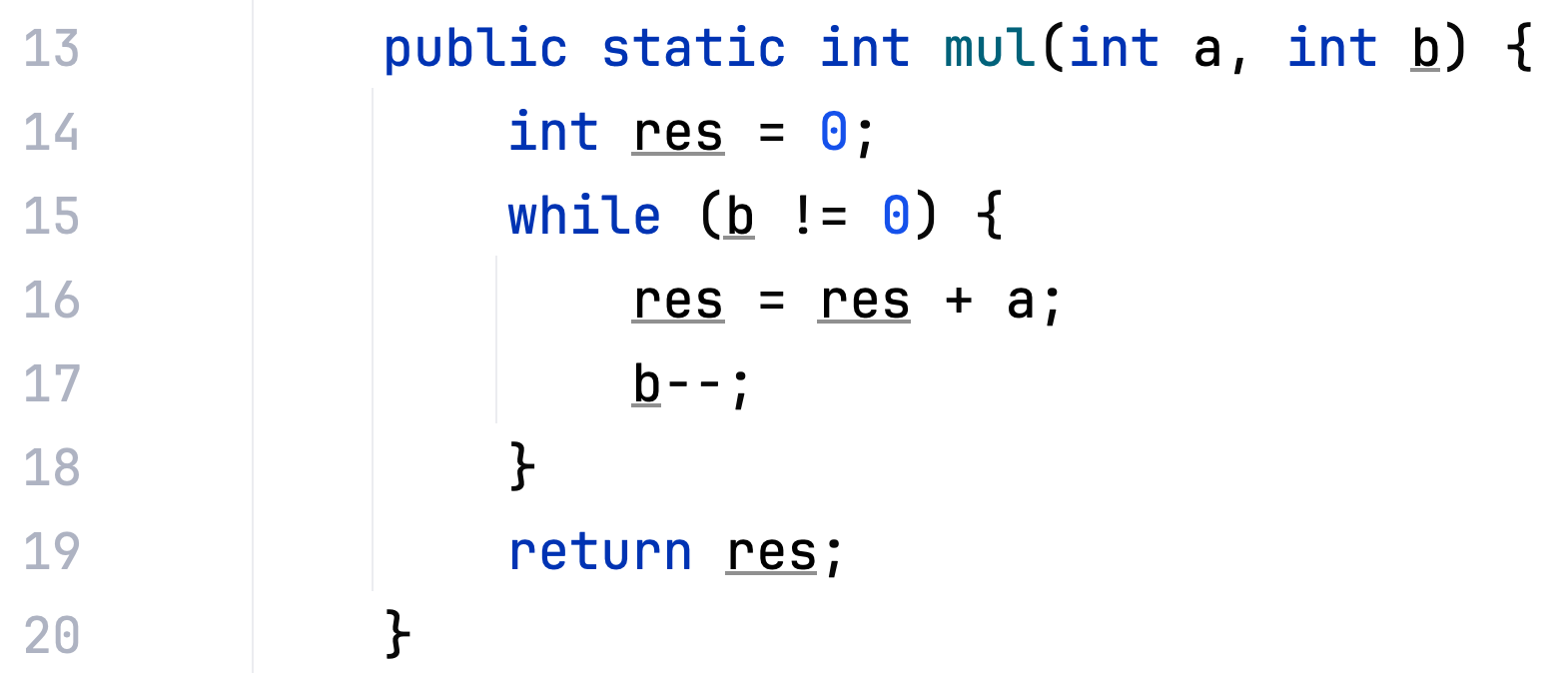 0x00000001155d9de4
List of framesFrame == address
[Speaker Notes: Change the code example]
Mapping address to metadata
Interpreted code
preserves BCI
simple lookup

Compiled code
needs debug info by JIT
inlining complicates it
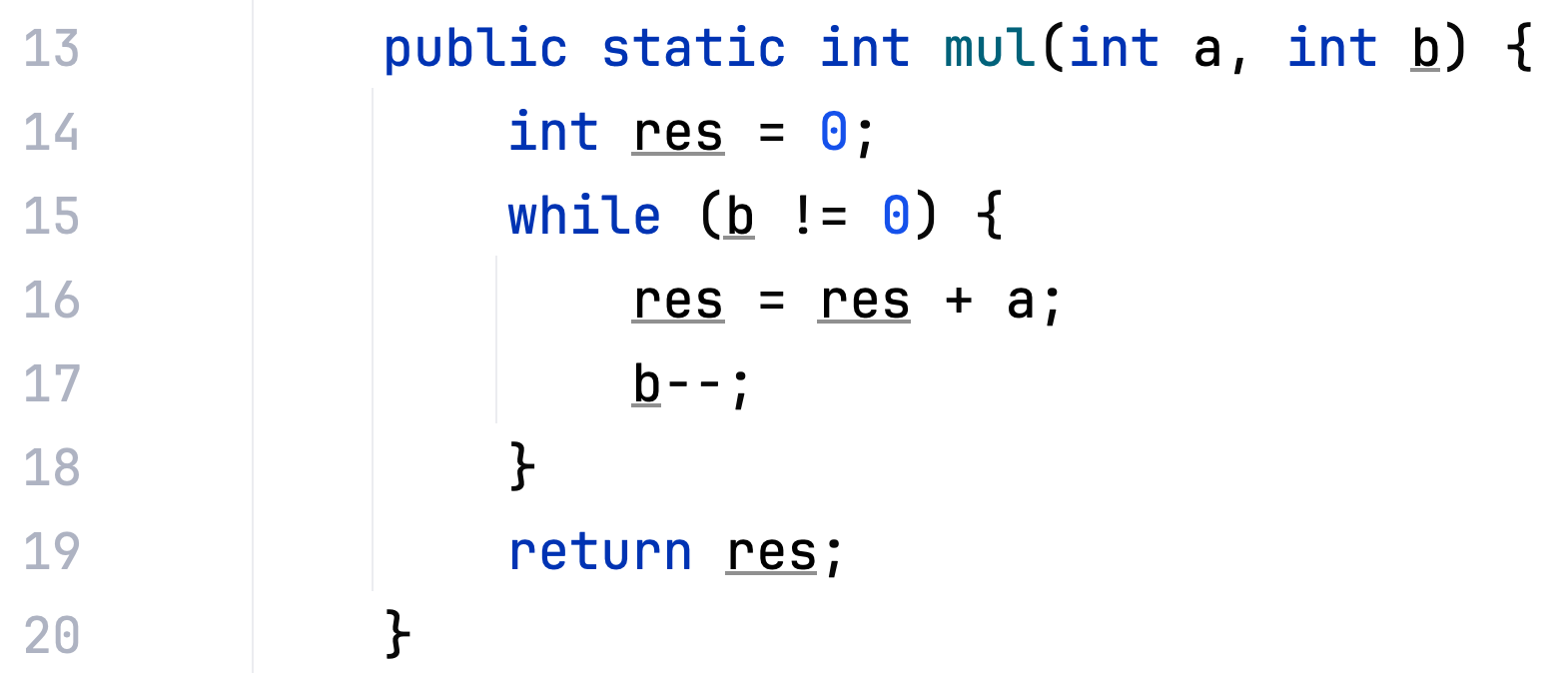 > java -XX:+UnlockDiagnosticVMOptions -XX:+PrintAssembly -jar multi.jar
# {method} {0x00000001314004c8} 'mul' '(II)I' in 'com/datadog/demo1/Multi'

…
0x000000011370d454: ;   {other}
0x000000011370d454: 1f20 03d5 | 1f00 80f2 | 1f00 80f2 | ff43 0091 | 
                    5301 0034 | 8a2b 42f9 | 0300 0014 | 8a2b 42f9 
0x000000011370d474: f303 0c2a | b502 140b 

0x000000011370d47c: ; ImmutableOopMap {}
             ;*goto {reexecute=1 rethrow=0 return_oop=0}
             ; - (reexecute) com.datadog.demo1.Multi::mul@13 (line 17)
…
# {method} {0x00000001314004c8} 'mul' '(II)I' in 'com/datadog/demo1/Multi'
…
0x000000011370d454: ;   {other}
0x000000011370d454: 1f20 03d5 | 1f00 80f2 | 1f00 80f2 | ff43 0091 | 
                    5301 0034 | 8a2b 42f9 | 0300 0014 | 8a2b 42f9 
0x000000011370d474: f303 0c2a | b502 140b 

0x000000011370d47c: ; ImmutableOopMap {}
             ;*goto {reexecute=1 rethrow=0 return_oop=0}
             ; - (reexecute)                 com.datadog.demo1.Multi::mul@13 (line 17)
…
Biased toward safepoint
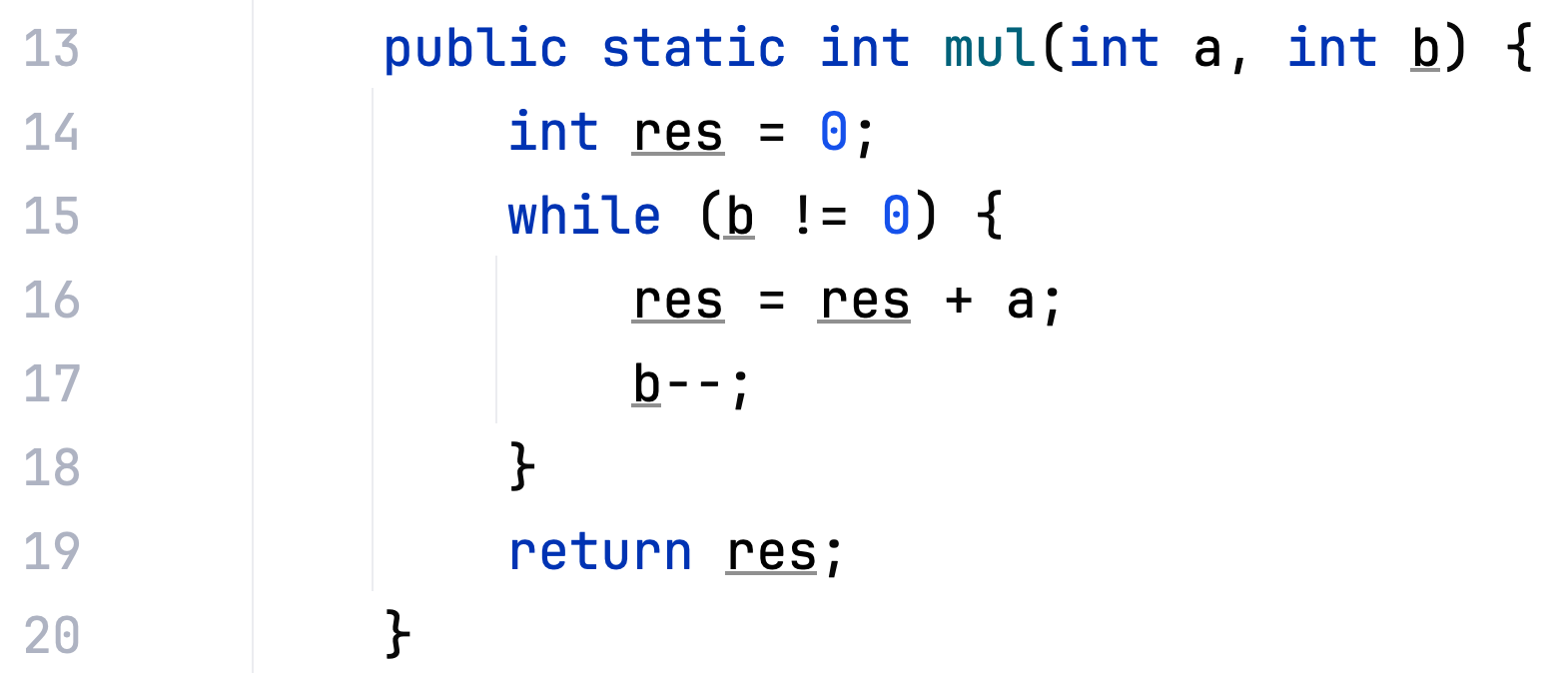 Debug info only at safepoints
> java -XX:+UnlockDiagnosticVMOptions -XX:+DebugNonSafepoints           -XX:+PrintAssembly -jar multi.jar
# {method} {0x00000001314004c8} 'mul' '(II)I' in 'com/datadog/demo1/Multi'
…
0x00000001130c15d4: ;   {other}
0x00000001130c15d4: 1f20 03d5 | 1f00 80f2 | 1f00 80f2 
0x00000001130c15e0: ;*iload_1 {reexecute=0 rethrow=0 return_oop=0}
                    ; - com.datadog.demo1.Multi::mul@2 (line 15)
0x00000001130c15e0: ff43 0091 | 5301 0034 | 8a2b 42f9 | 0300 0014 
0x00000001130c15f0: ;*goto {reexecute=0 rethrow=0 return_oop=0}
                    ; - com.datadog.demo1.Multi::mul@13 (line 17)
0x00000001130c15f0: 8a2b 42f9 | f303 0c2a 

0x00000001130c15f8: ;*iadd {reexecute=0 rethrow=0 return_oop=0}
                    ; - com.datadog.demo1.Multi::mul@8 (line 16)

…
# {method} {0x00000001314004c8} 'mul' '(II)I' in 'com/datadog/demo1/Multi'
…
0x00000001130c15d4: ;   {other}
0x00000001130c15d4: 1f20 03d5 | 1f00 80f2 | 1f00 80f2 
0x00000001130c15e0: ;*iload_1 {reexecute=0 rethrow=0 return_oop=0}
                    ; - com.datadog.demo1.Multi::mul@2 (line 15)
0x00000001130c15e0: ff43 0091 | 5301 0034 | 8a2b 42f9 | 0300 0014 
0x00000001130c15f0: ;*goto {reexecute=0 rethrow=0 return_oop=0}
                    ; - com.datadog.demo1.Multi::mul@13 (line 17)
0x00000001130c15f0: 8a2b 42f9 | f303 0c2a 

0x00000001130c15f8: ;*iadd {...}
               ; - com.datadog.demo1.Multi::mul@8 (line 16)
…
Unbiased line mapping
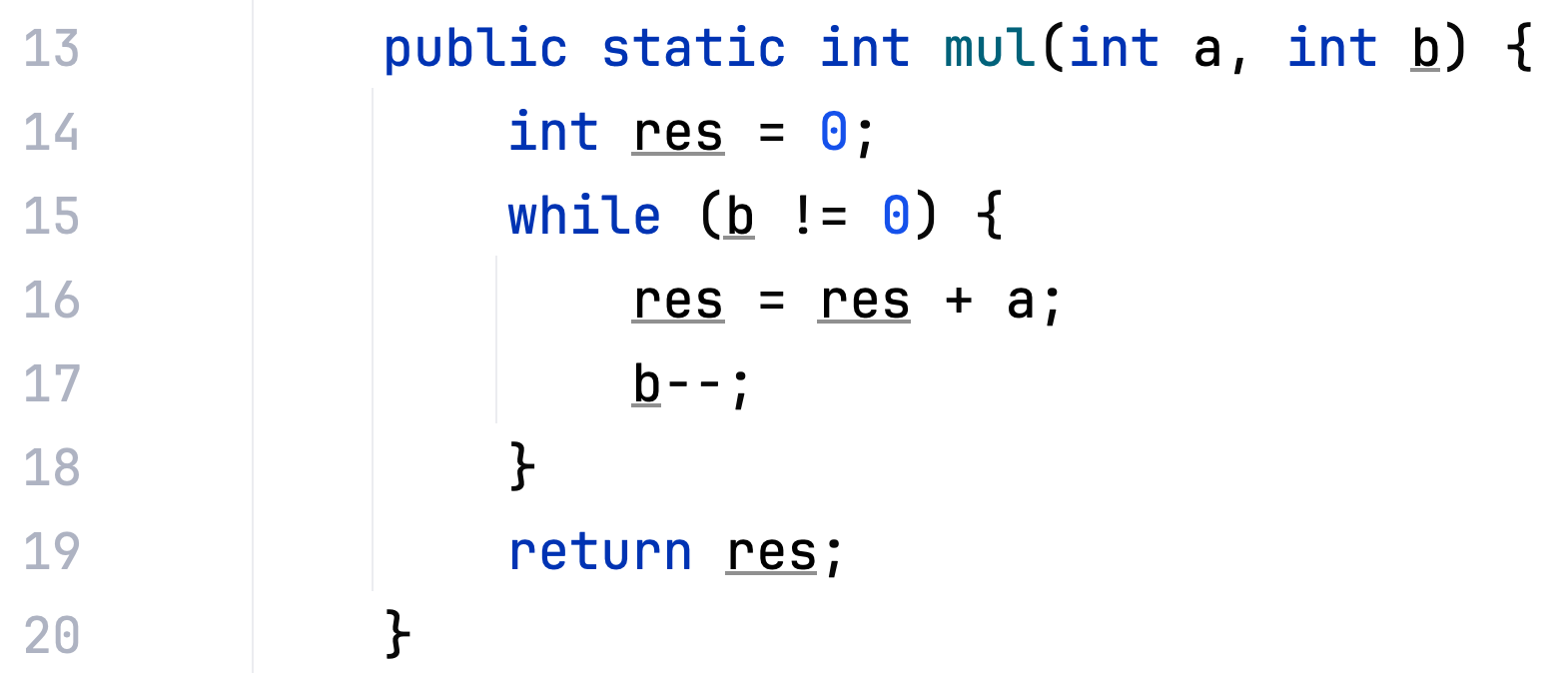 -XX:+UnlockDiagnosticVMOptions-XX:+DebugNonSafepoints
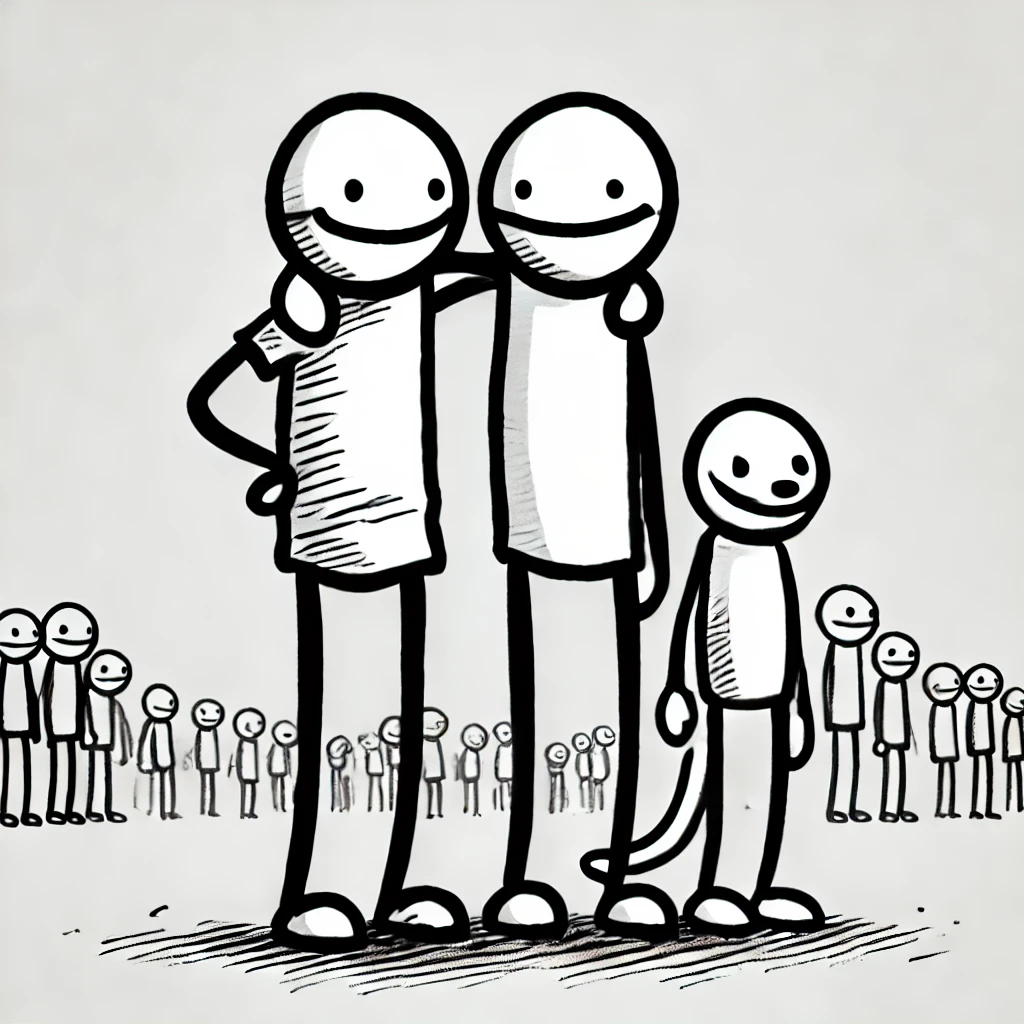 JDK Flight Recorder (JFR)
+++
---
Ubiquitous
Stable and safe
Fully supported
Not a real CPU sampler
Fails silently
No native frames
Async Profiler
Sampling CPU and HEAP profiler for Java featuring AsyncGetCallTrace + perf_events


[1] https://github.com/async-profiler/async-profiler
*
* till Sep 2023
Async-Profiler: CPU Time Sample
Kernel
thread ran N ms on CPU
raise signal for that thread
walk the stack  collect the sample
Signal Handler
CPU Time Sample: Implementation
T1
T2
T3
Requires OS/scheduler support
Linux, MacOS


Samples proportional to thread activity
10 ms
100 ms
Samples
7
6
3
CPU Time Sample: AsyncGetCallTrace
// not an official API; need to lookup the symbol
_asyncGetCallTrace = (AsyncGetCallTrace)dlsym(_libjvm, "AsyncGetCallTrace");
...

// in signal handler
ASGCT_CallTrace trace = {jni, 0, frames};

// ucontext provided for the signal
_asyncGetCallTrace(&trace, max_depth, ucontext);
// trace contains the collected stack trace
Unofficial
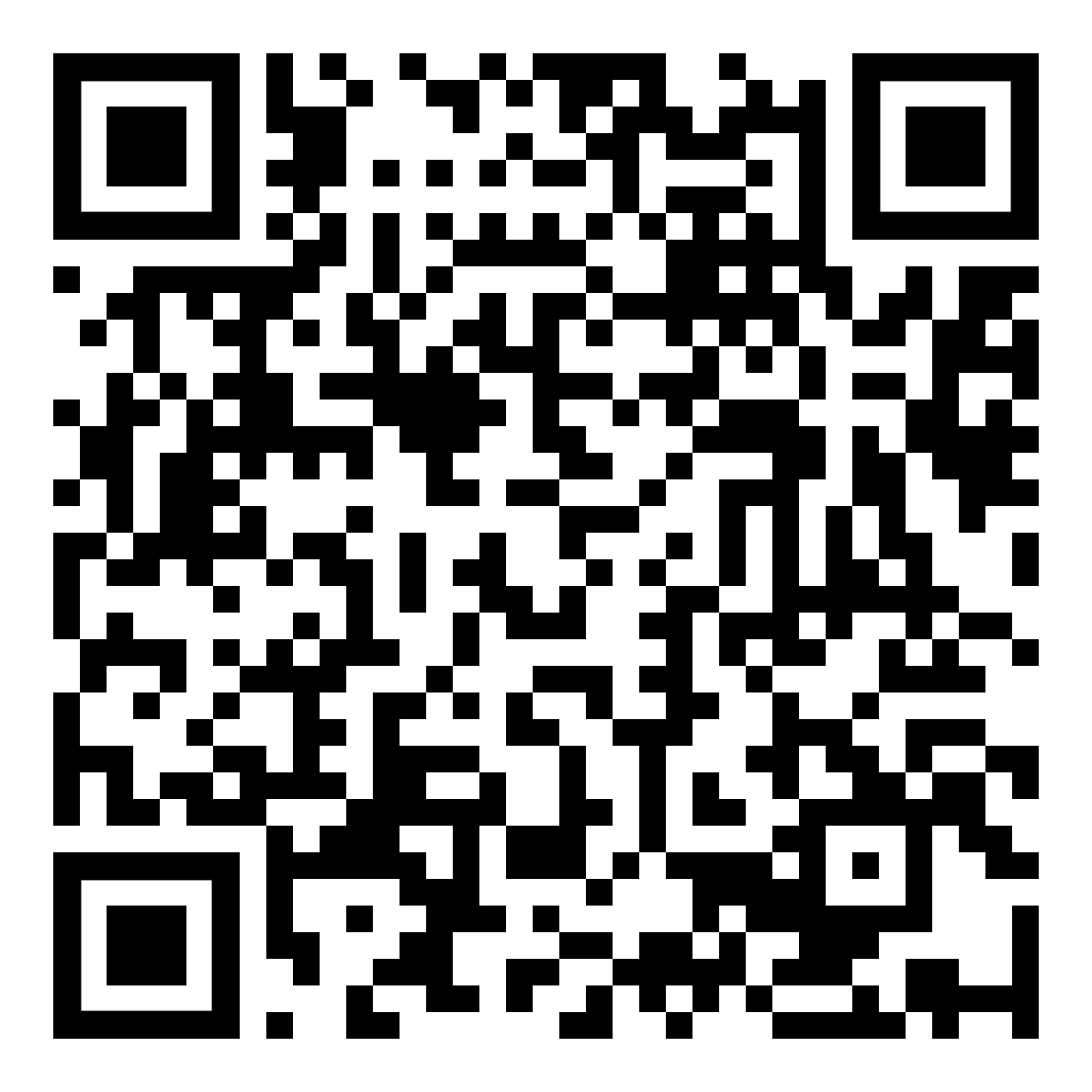 CPU Time Sample: vmstructs
vmstructs: a way to crack-open JVM internals
introduced for Serviceability Agent
allows creating stack-walker from scratch
permits error recovery
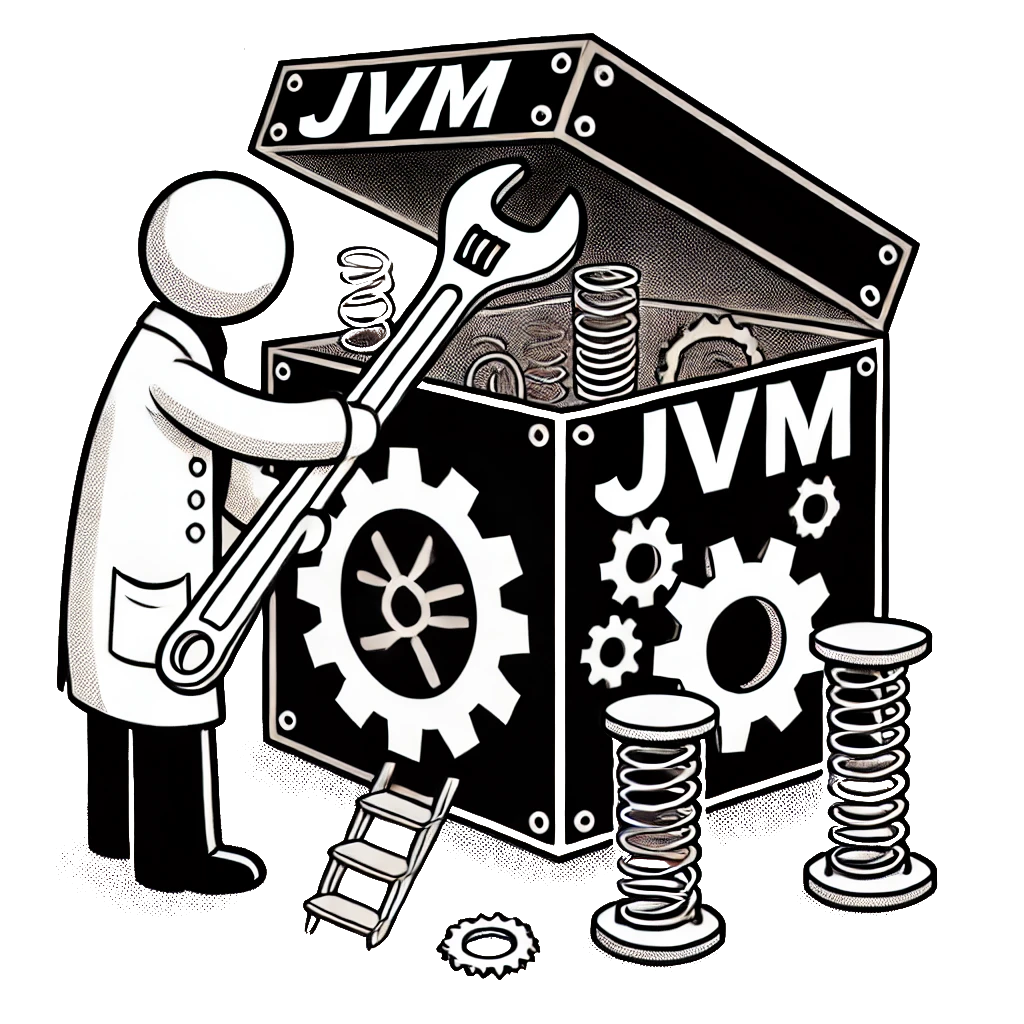 // not an official API; need to lookup the symbols first
uintptr_t entry = readSymbol("gHotSpotVMStructs");

uintptr_t stride = readSymbol("gHotSpotVMStructEntryArrayStride");

uintptr_t type_offset = readSymbol("gHotSpotVMStructEntryTypeNameOffset");

uintptr_t field_offset = readSymbol("gHotSpotVMStructEntryFieldNameOffset");

uintptr_t offset_offset = readSymbol("gHotSpotVMStructEntryOffsetOffset");

uintptr_t address_offset = readSymbol("gHotSpotVMStructEntryAddressOffset");
Unofficial, non-public API
void* klass = findKlass(); // retrieve JVM Klass name
Symbol* klass_name = klassName(klass);
vmstructs.cpp
//  [macro]           type,        field,                         content
nonstatic_field(Klass,      _name,                     Symbol*) \
nonstatic_field(Klass,      _vtable_len,              int) \
nonstatic_field(Klass,      _class_loader_data, ClassLoaderData*) \
…
for (;; entry += stride) {
  const char *type = *(const char **)(entry + type_offset);
  const char *field = *(const char **)(entry + field_offset);
  if (type == NULL || field == NULL) break;
  if (strcmp(type, "Klass") == 0) {
    if (strcmp(field, "_name") == 0) {
      _klass_name_offset = *(int *)(entry + offset_offset);
    } else if …
Symbol* klassName(void* klass) {
  return *(Symbol**)(klass + _klass_name_offset);
}
Symbol* klass_name = klassName(klass);
Async-Profiler
+++
---
Proper CPU sampler
Versatile
Native frames
Fairly stable (with vmstructs)
Relies on JVM internals
OTel eBPF Profiler
Runtime agnostic sampling profiler based on eBPF
[Speaker Notes: Jaroslav: And here we have a new tool, fresh-from-the oven, figuratively speaking. Johannes, I know ebpf is your THING - would you mind walking us through this?[JO]12:00]
OpenTelemetry (OTel) and profiling
OTel (Open Telemetry) [1]
CNCF (Cloud Native Computing Foundation) [2] incubating project

OTel Profiling Signal [2]
OTel Profiling Agent [3]
donated to CNCF/OTel by Elastic
Datadog full-host profiler fork [4]



[1] https://opentelemetry.io/
[2] https://www.cncf.io/
[3] https://github.com/open-telemetry/opentelemetry-ebpf-profiler/blob/main/README.md
[4] https://github.com/DataDog/dd-otel-host-profiler/
CPU Samples: The eBPF Way
T1
T2
T3
Built on top of eBPF [1]

CPU time driven sample scheduling
same as async-profiler
using perf_events 



[1] https://ebpf.io/
10 ms
100 ms
Samples
7
6
3
eBPF is making the Linux Kernel programmable at native execution speed!
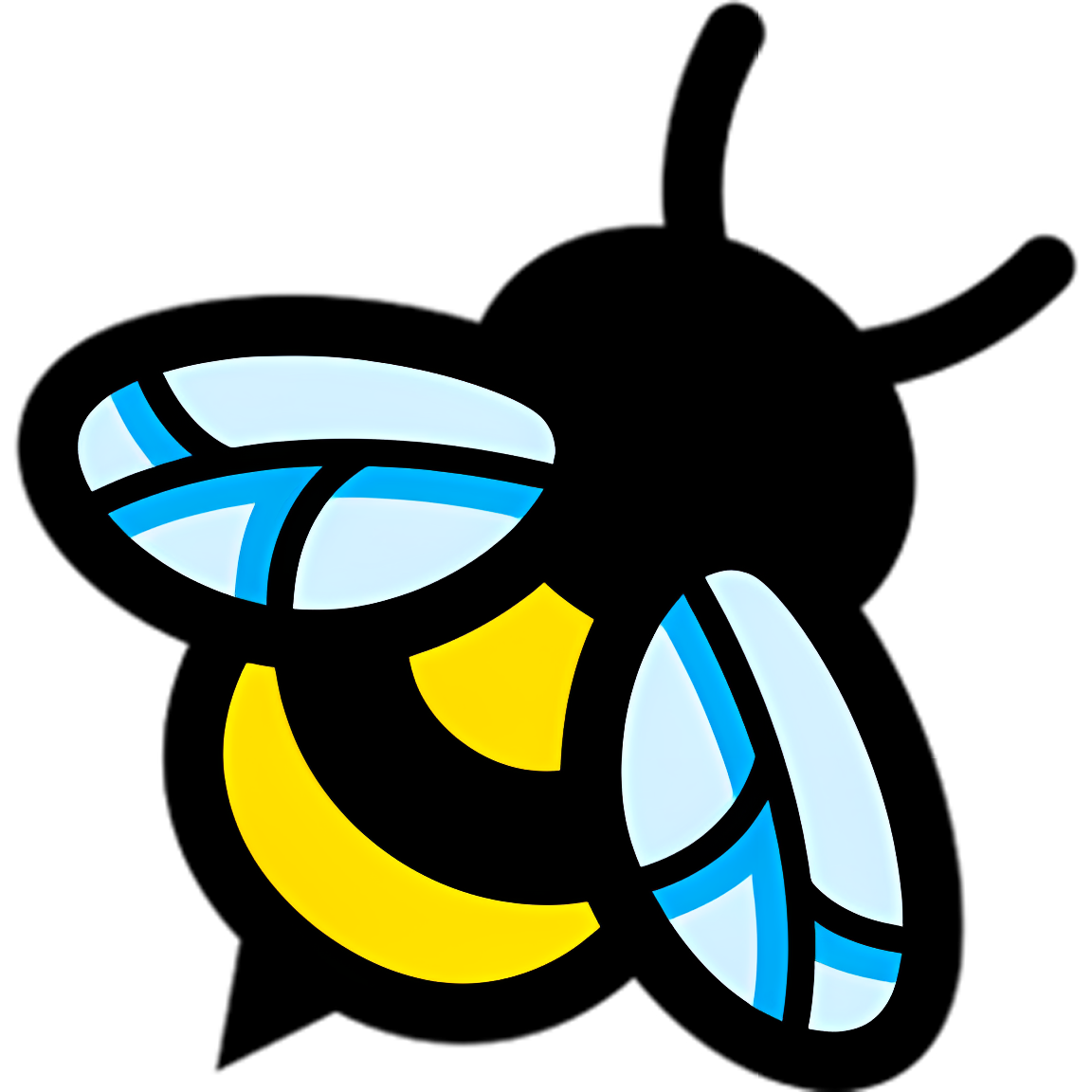 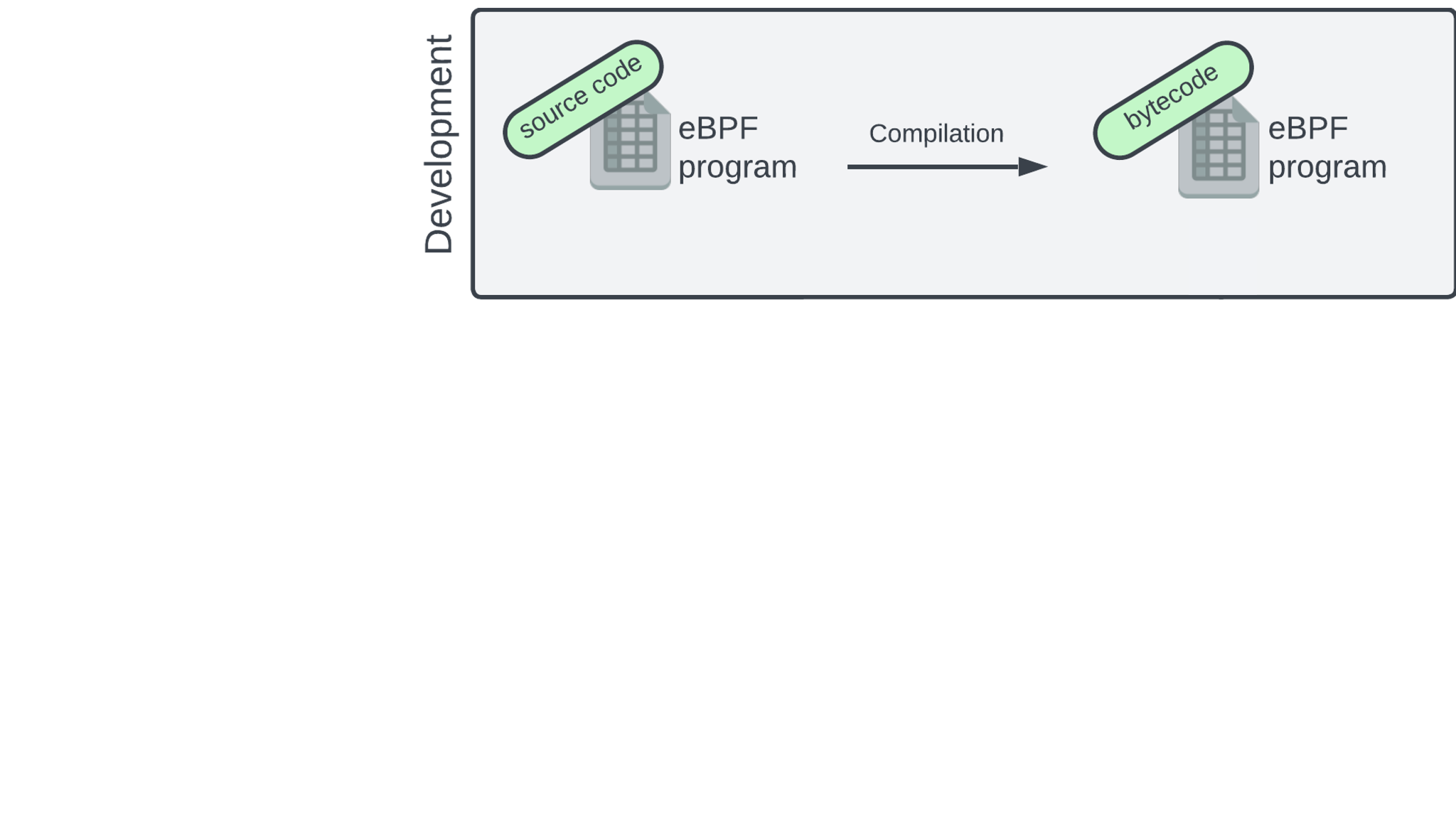 eBPF 
runtime
Courtesy of Mohammed Abboulaide
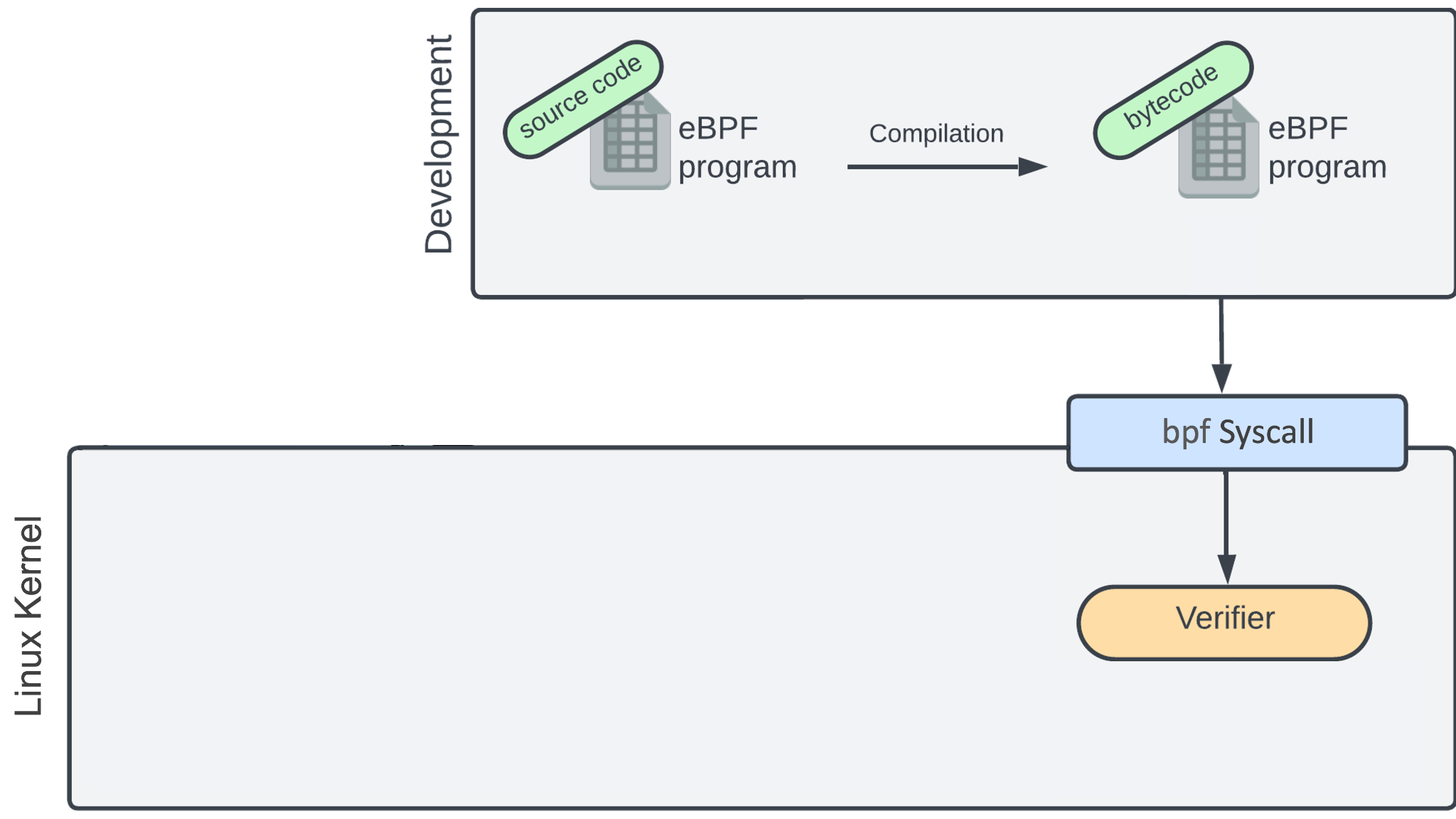 Courtesy of Mohammed Abboulaide
[Speaker Notes: verifier checks for halting of the problem. but doesn’t this run into the halting problem? No because eBPF restricts the level of recursion and instructions the program can execute

the verifier keeps us from running into the problems that crowdstrike had, where there kernel module mis-accessed an array]
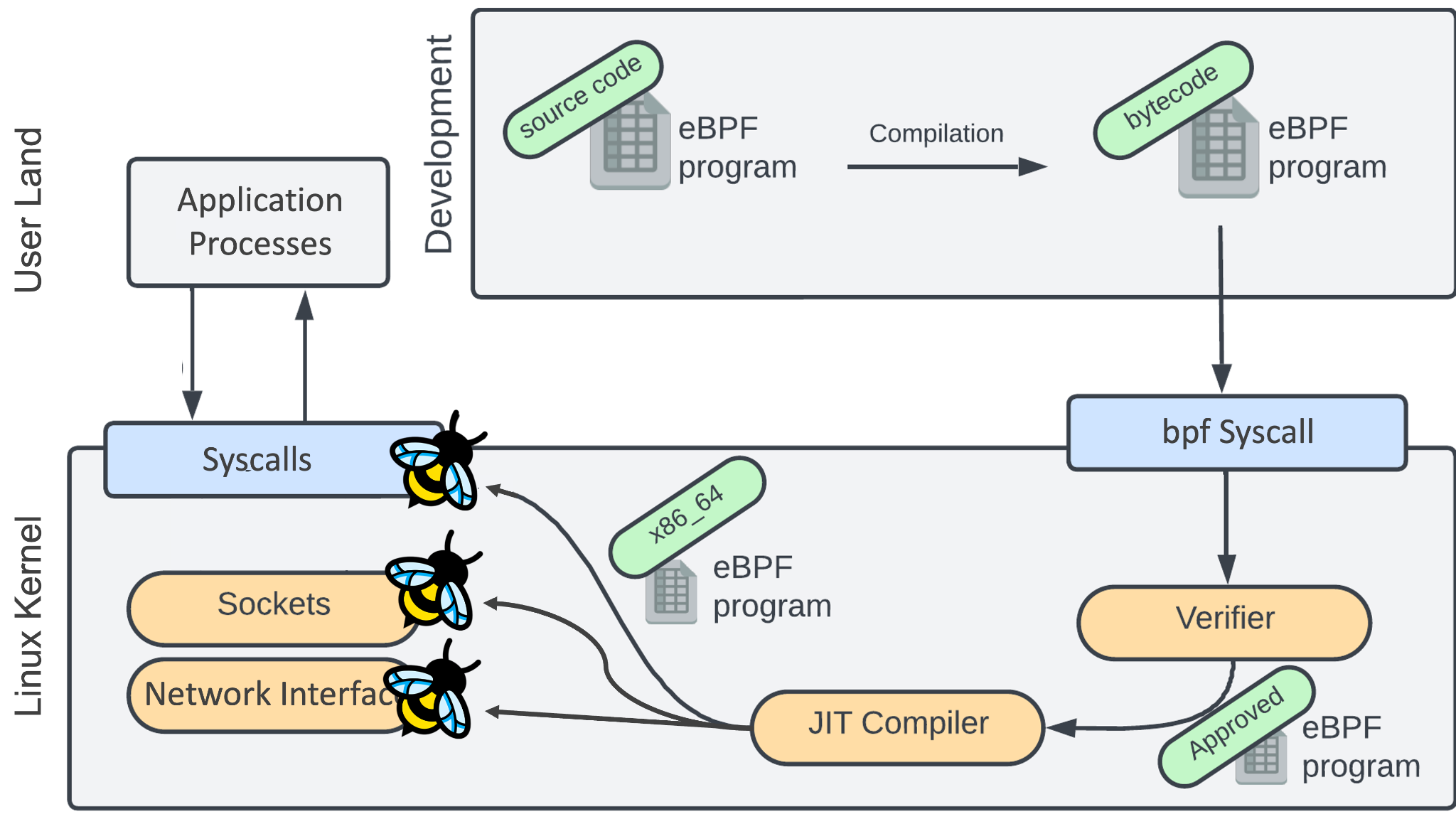 Courtesy of Mohammed Abboulaide
OTel eBPF Profiler
+++
---
Proper CPU sampler
Stable
Standardized
Supported (by OTel vendors)
Relies on JVM internals
[Speaker Notes: [JA]]
Advancing Java Profiling
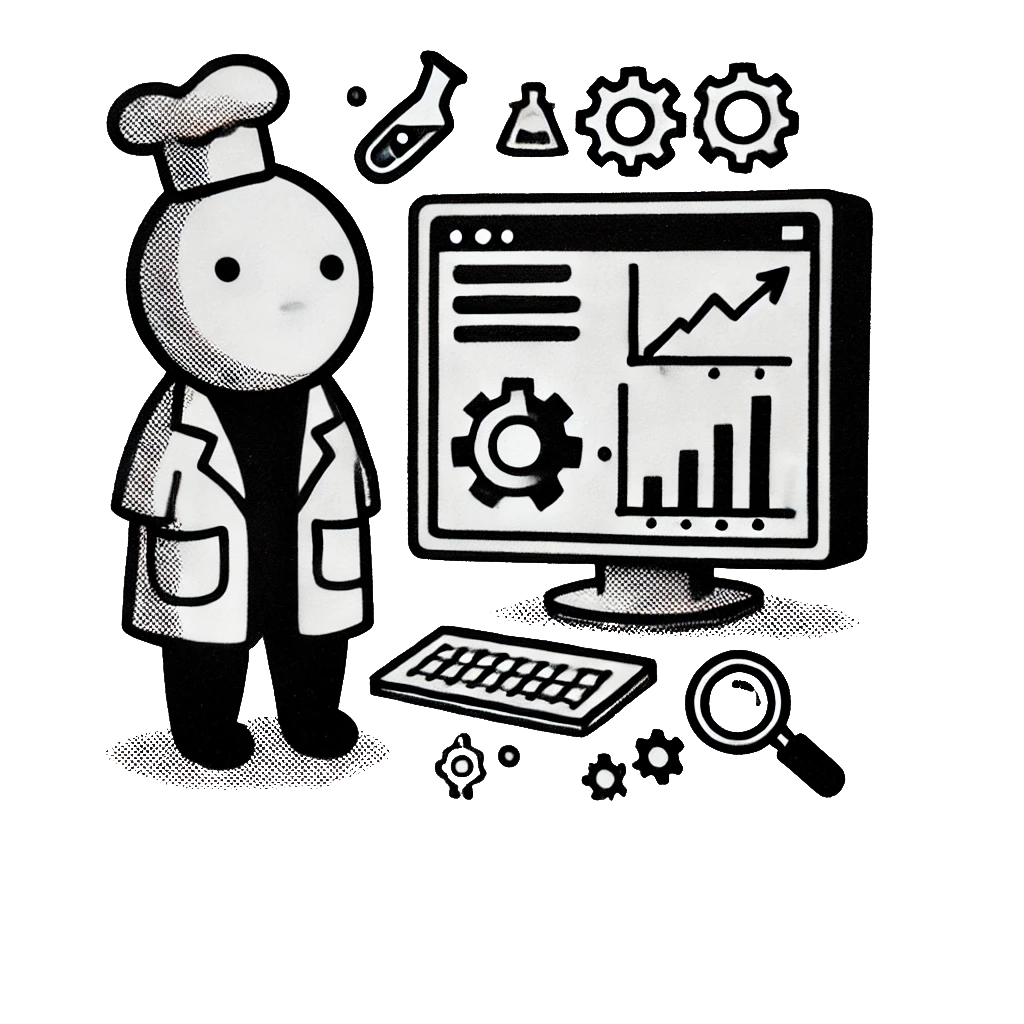 [Speaker Notes: Jaroslav: I must say, we already have a nice toolset at hand. Still, there are open possibilities for improvement …
[JO]]
We focus on JFR
Improving JFR
Profiling Labels
Proper CPU Sampler
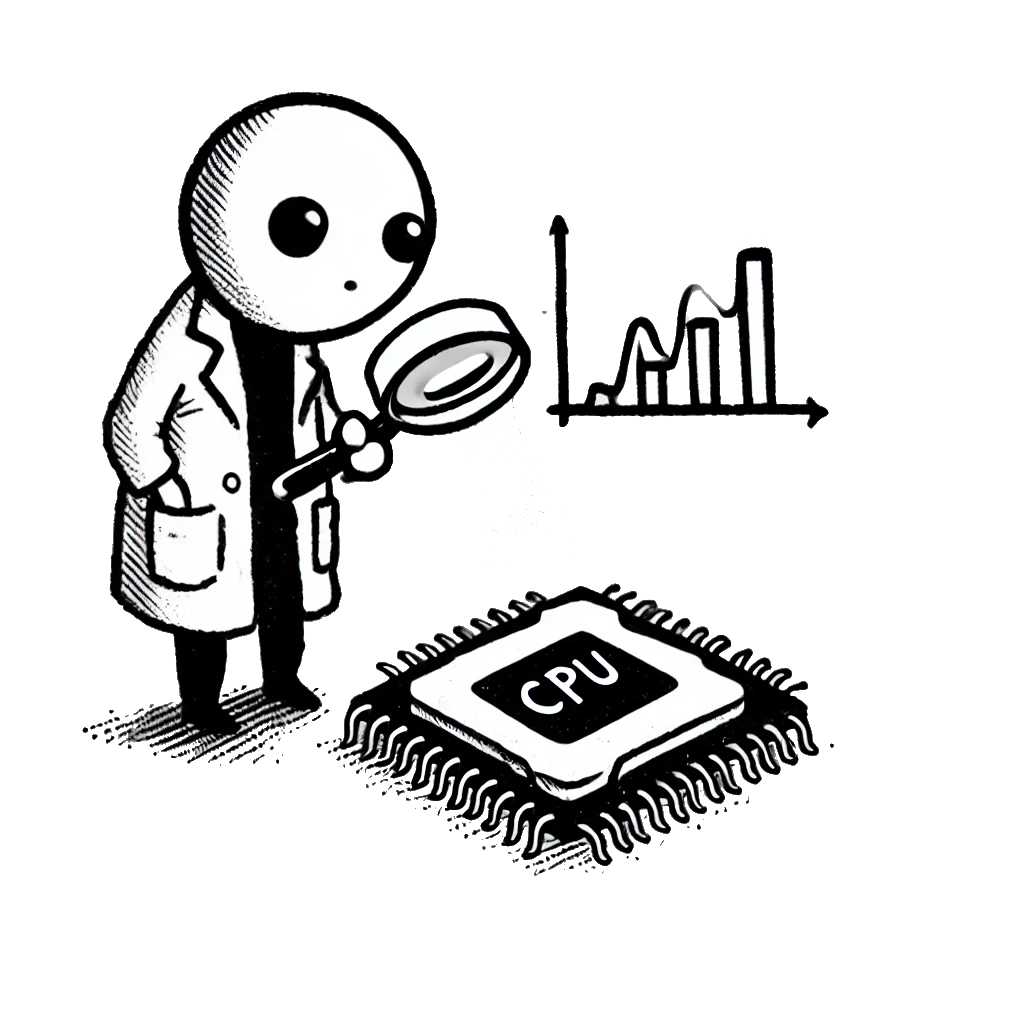 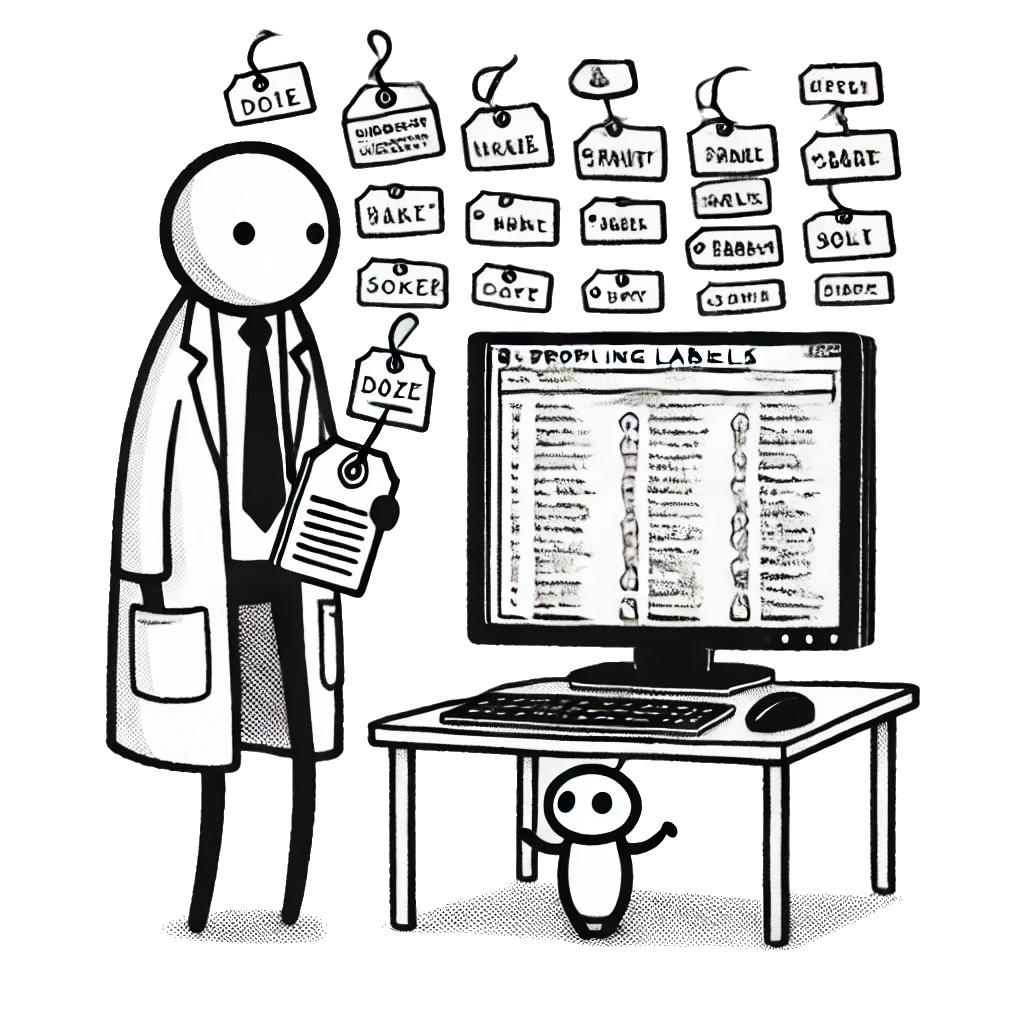 Perhaps more?
Mixed Stacktraces
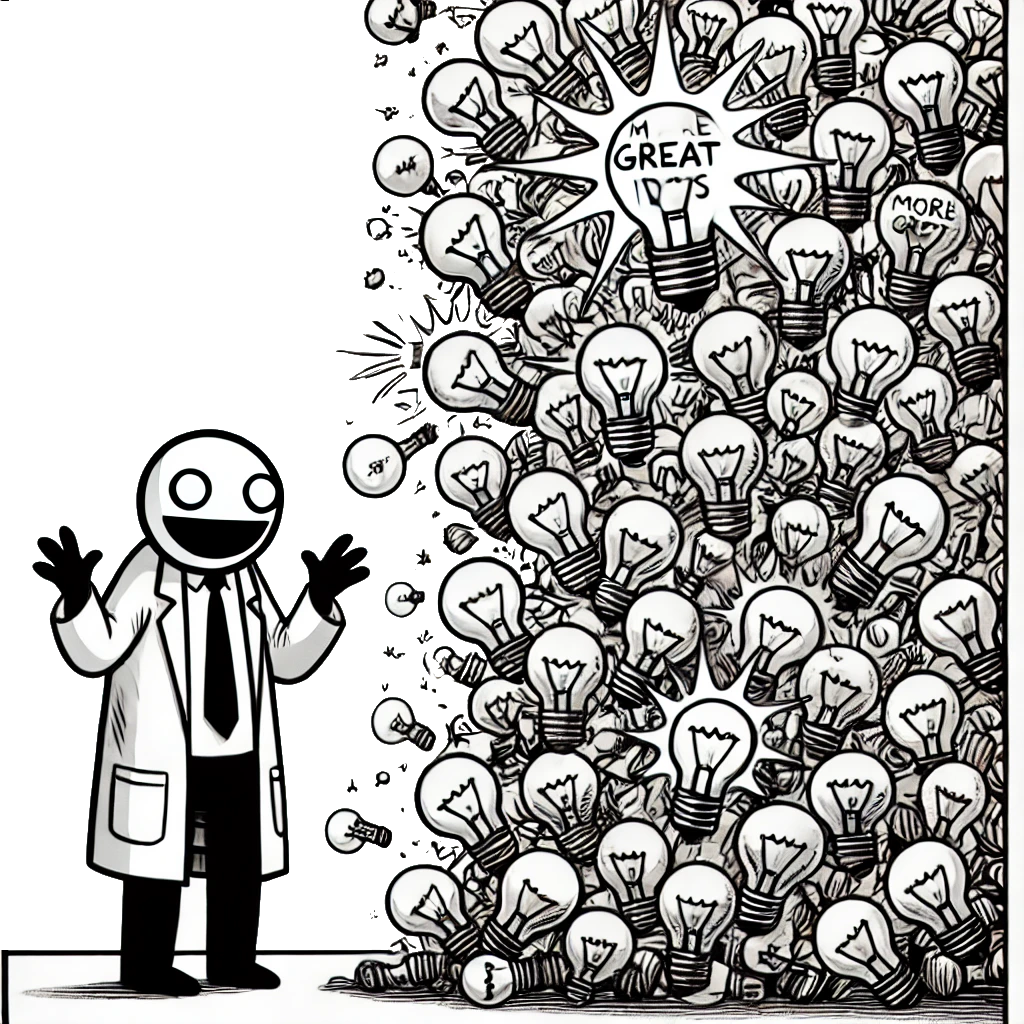 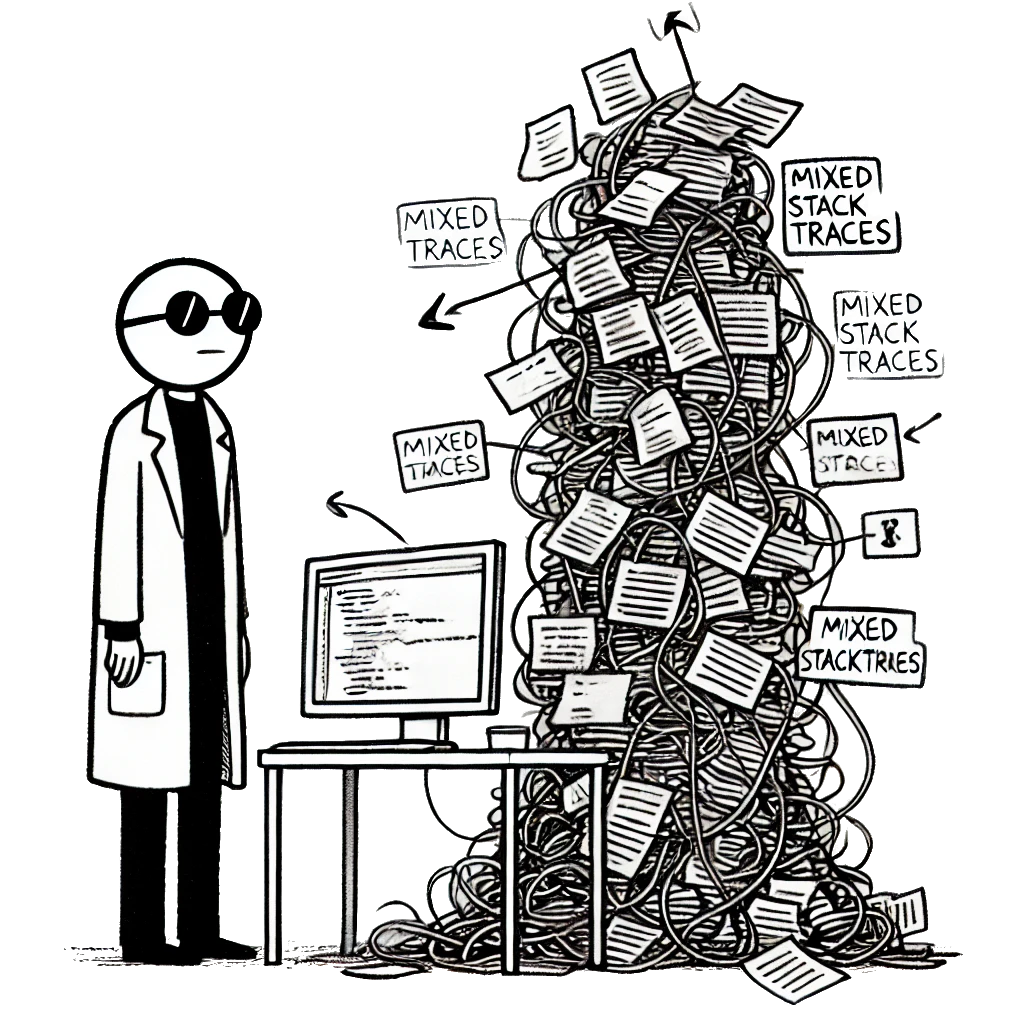 CPUTimeExecutionSample
Using timer_create – Linux only

Proposed as “CPU Time Profiling for JFR” JEP [1]
Ongoing PR available for comments [2]


[1] https://bugs.openjdk.org/browse/JDK-8337789
[2] https://github.com/openjdk/jdk/pull/20752
[Speaker Notes: Add previous slide with reasons for JFR]
JFR CPU Sampling
thread has consumed N ms
  raise signal for that thread
Scheduler
symbolicate frames
emit events
JFR Thread
walk the stack  enqueue the trace
Signal Handler
Queue
JDK Flight Recorder (JFR)
+++
---
Ubiquitous
Stable and safe
Fully supported
Not a real CPU sampler
Fails silently
No native frames
[Speaker Notes: Johanes: Jaroslav, but I know you were also cooking something for JFR[JA]]
Profiling labels
Provide additional dimensions
REST API calls
Distributed tracing ID
Customer ID
… anything else that makes sense for the user

Allow slice’n’dice of profiling data

Sometimes also referred to as ‘Profiling Context’
Profiling labels
S1-2
S3-6
S7-8
T1
10 ms
8
samples
Aggregated stacktraces [Flamegraph]
[Speaker Notes: [JO]]
Quick poll: What is flamegraph?
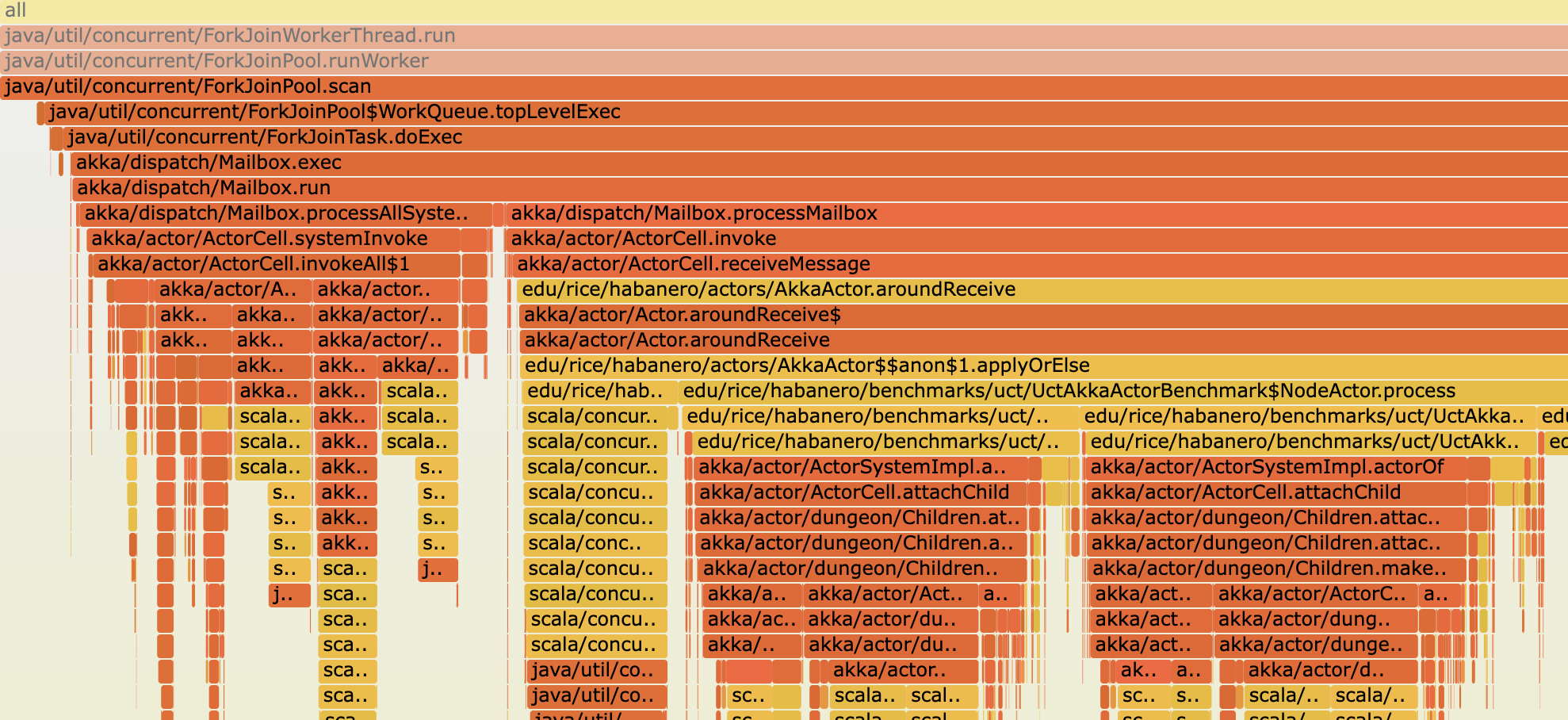 https://www.brendangregg.com/FlameGraphs/cpuflamegraphs.html
[Speaker Notes: Johannes: I know this! This is a flamegraph (short description of flamegraph)[JA]]
Operations
S1-2
S3-6
S7-8
T1
REST/api/showAll
DBselect * from …
UIrenderForm()
Customers
S1-2
S3-6
S7-8
T1
Big Customer
Slice’n’dice
All Samples
Slice’n’dice
REST/api/showAll
Slice’n’dice
REST/api/showAll
+
Big Customer
Profiling labels
Improved understanding, navigation and analytics
Rely on user specific context

Proved valuable in Datadog Java profiler
OTel is looking at adding labels to the eBPF profiler [1]

Experimental prototypes for profiling labels in JFR [2, 3]

[1] https://www.elastic.co/observability-labs/blog/continuous-profiling-distributed-tracing-correlation 
[2] https://jbachorik.github.io/posts/seeing-in-context_1 
[3] https://jbachorik.github.io/posts/different-shade-of-context
[Speaker Notes: Jaroslav: And what about the OTel profiler[JO]]
What about OTel profiler?
In a rather good place now
Just make sure vmstructs is still usable

And maybe try out some crazy ideas
libjvmunwind
closer integration with JFR
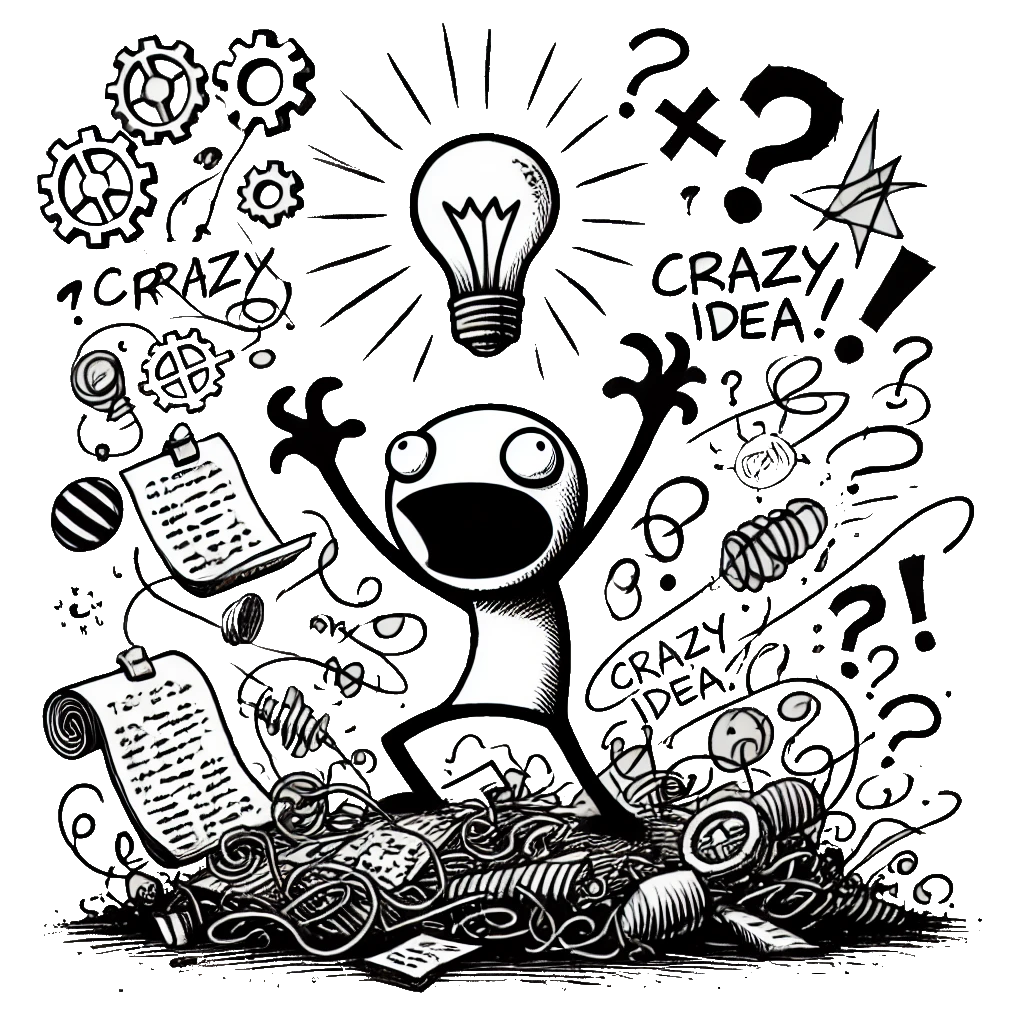 Thank you!
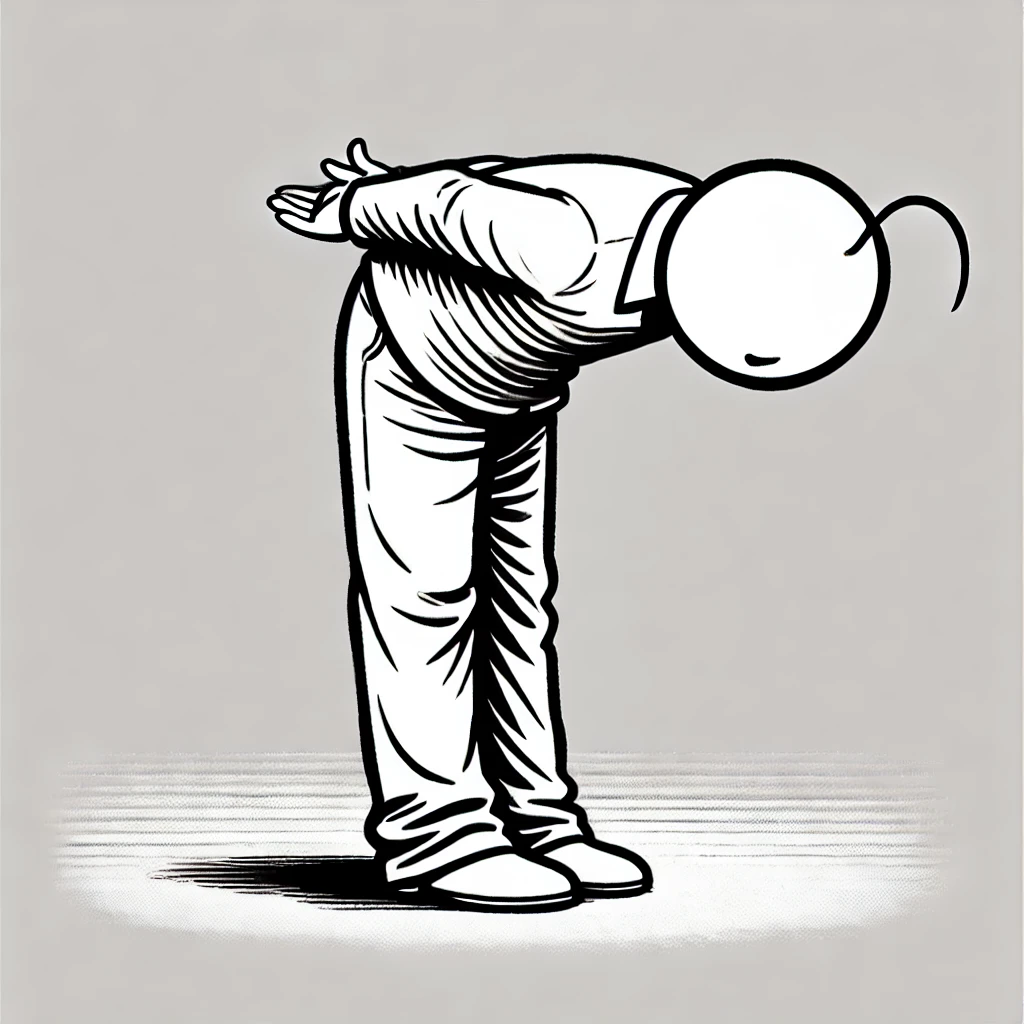 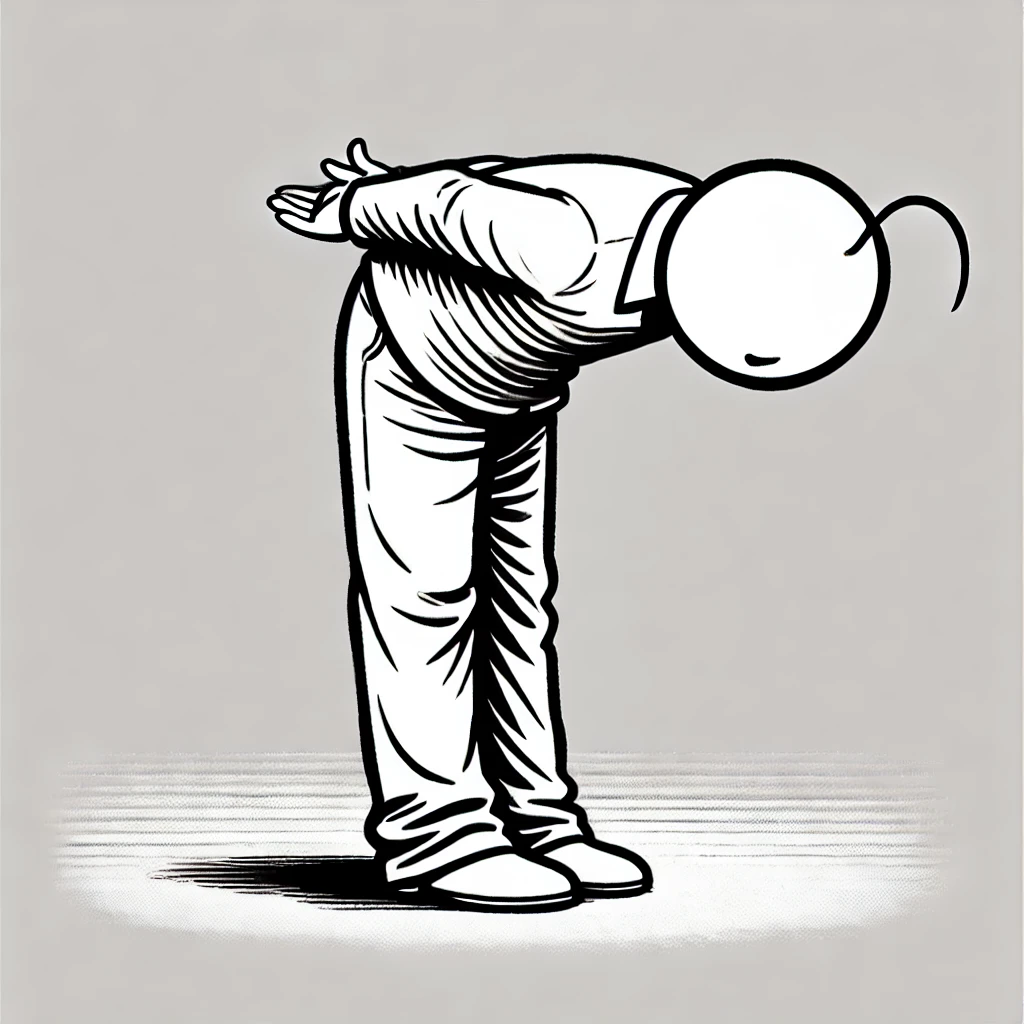 Resourcesand links
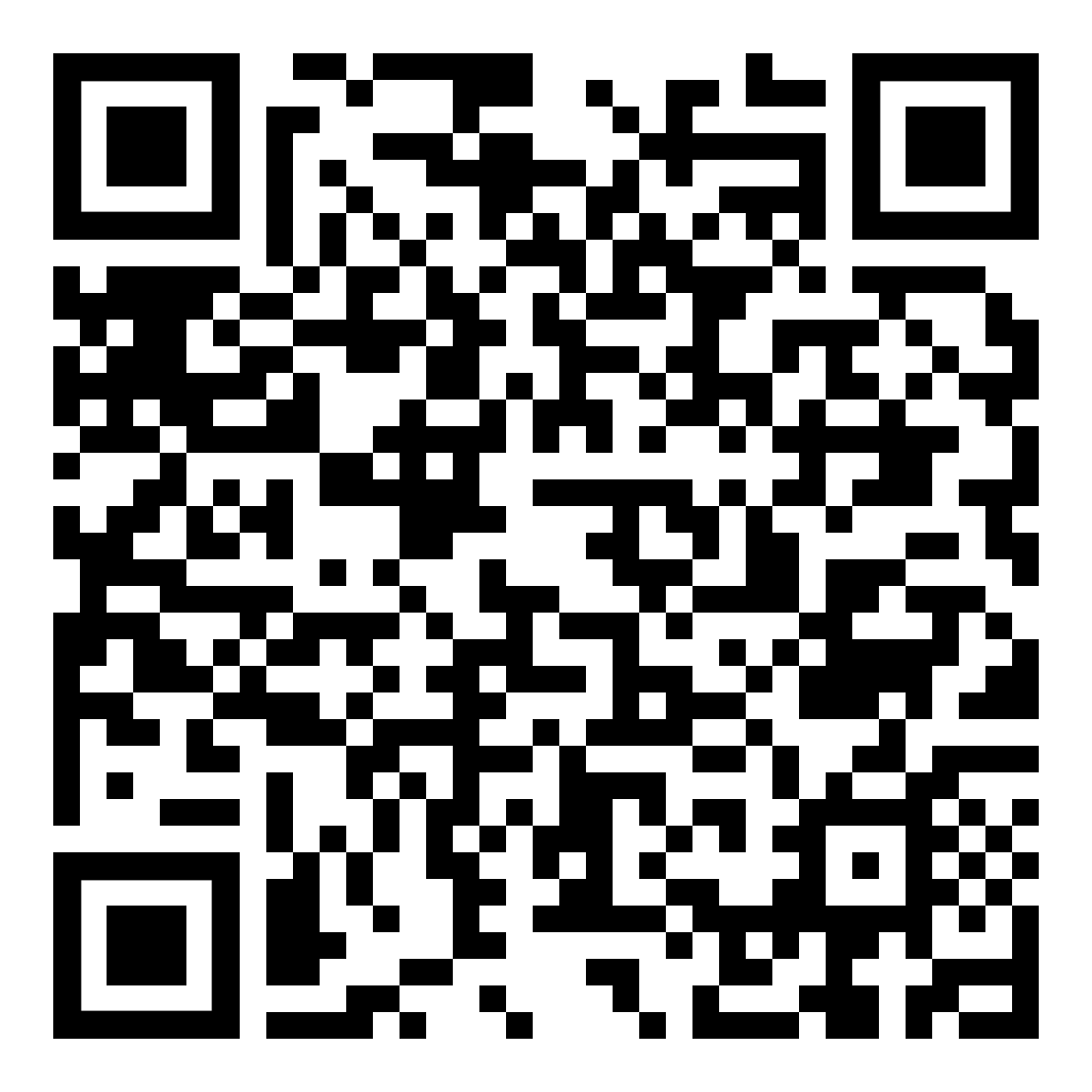 Jaroslav Bachorik@bachorikj
https://www.linkedin.com/in/jbachorik/https://github.com/jbachorik
Johannes Bechberger
mostlynerdless.de
https://www.linkedin.com/in/johannes-bechberger/